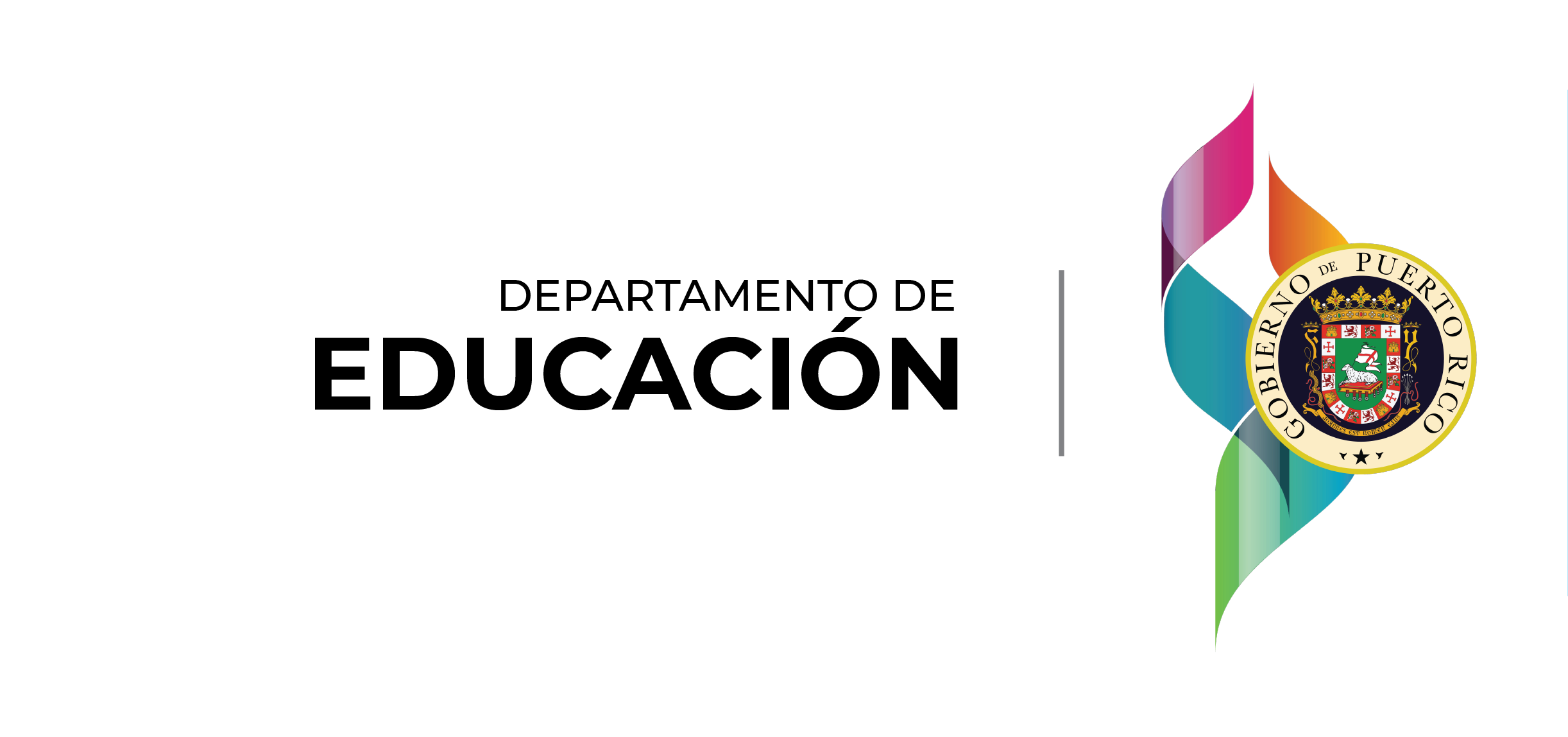 Programa de Español Área de Servicios Académicos
Dra. Jeanette Ramos Ramos
Gerente de operaciones 
ramosrja@de.pr.gov
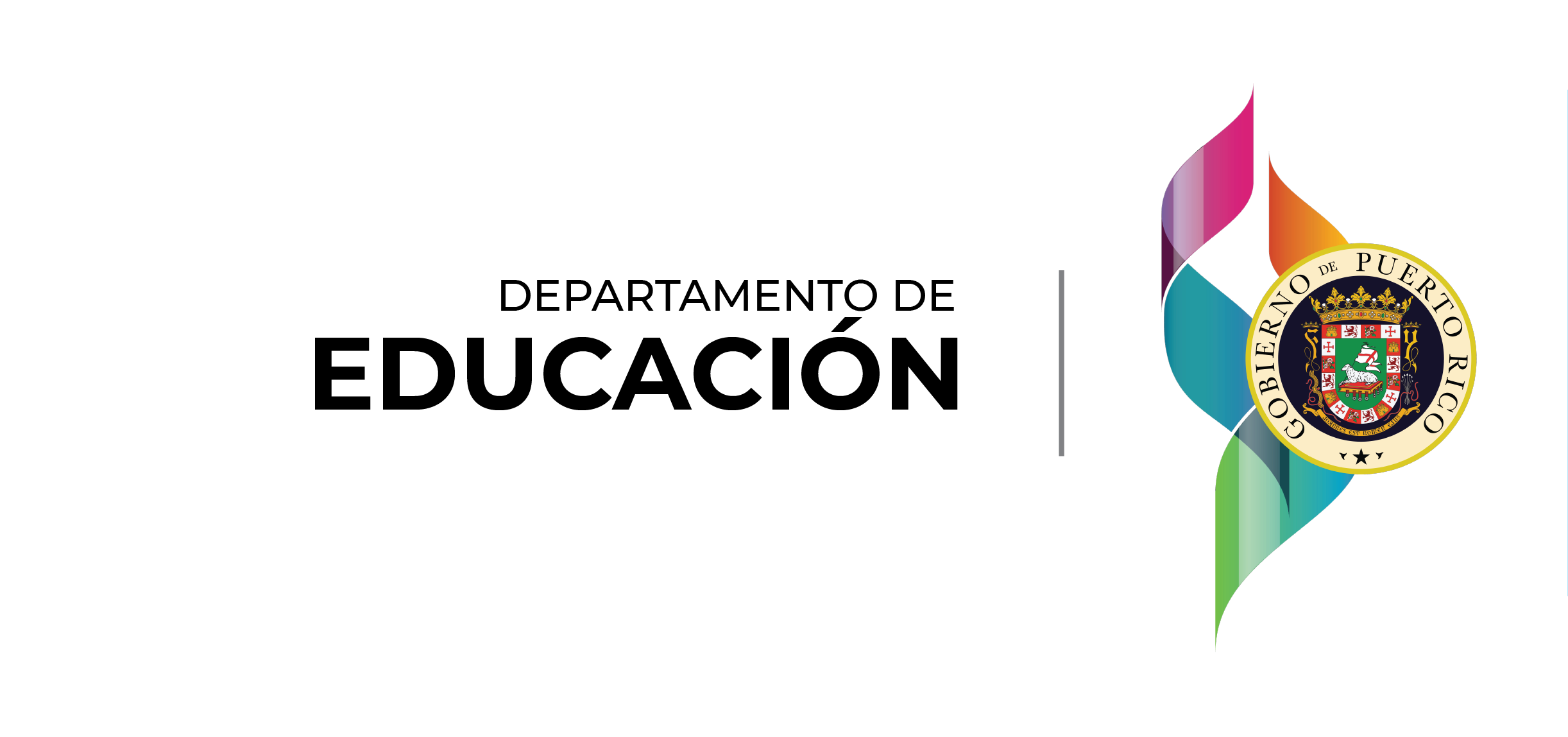 Notificación de Política Pública
El Departamento de Educación de Puerto Rico no discrimina de ninguna manera por razón de edad, raza, color, sexo, nacimiento, condición de veterano, ideología política o religiosa, origen o condición social, orientación sexual o identidad de género, discapacidad o impedimento físico o mental; ni por ser víctima de violencia doméstica, agresión sexual o acecho.
2
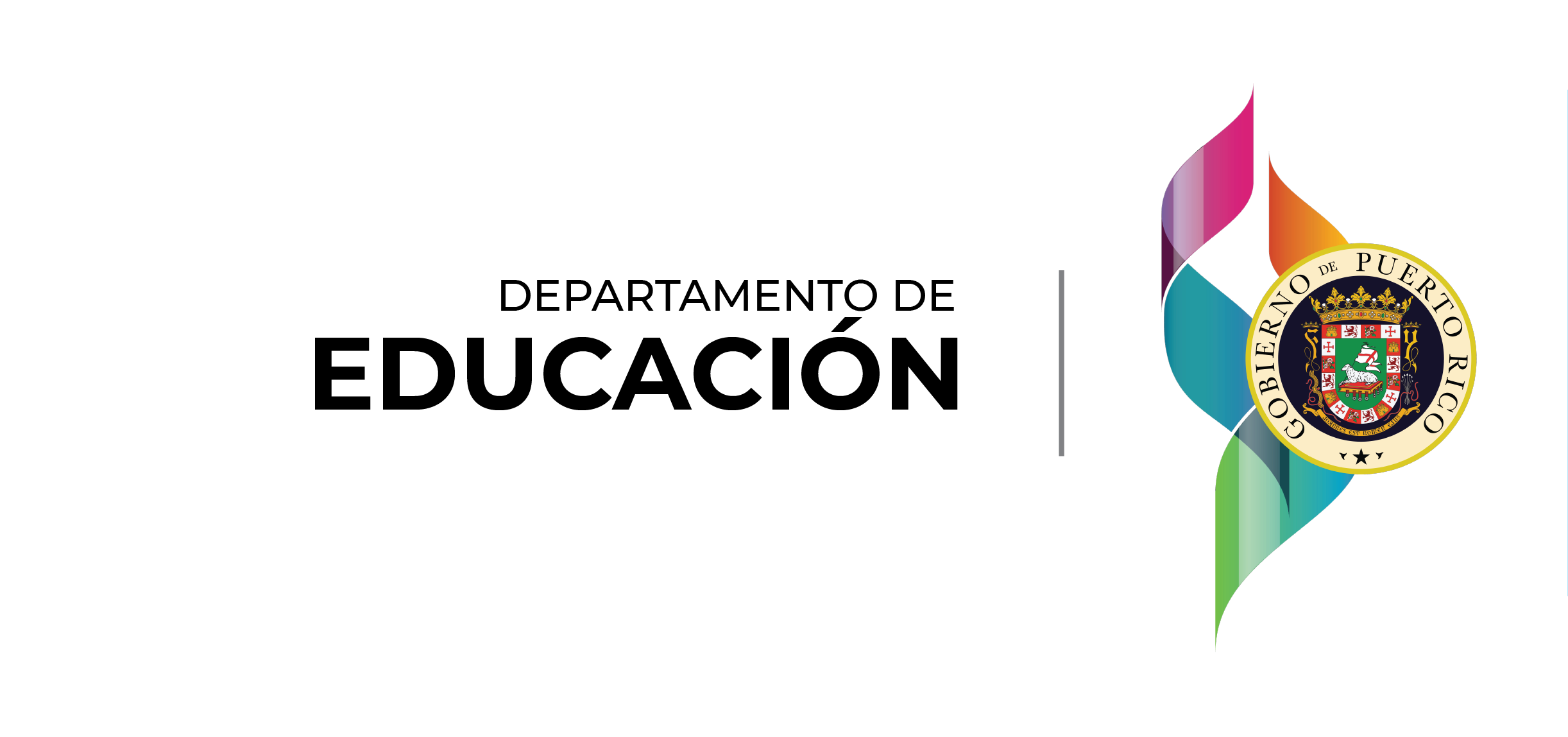 Nota aclaratoria
Para propósitos de carácter legal en relación con la Ley de Derechos Civiles de 1964, el uso de los términos estudiante, maestro, director, facilitador,  y cualquier otro que pueda hacer referencia a ambos géneros, incluye tanto al masculino como al femenino.​
3
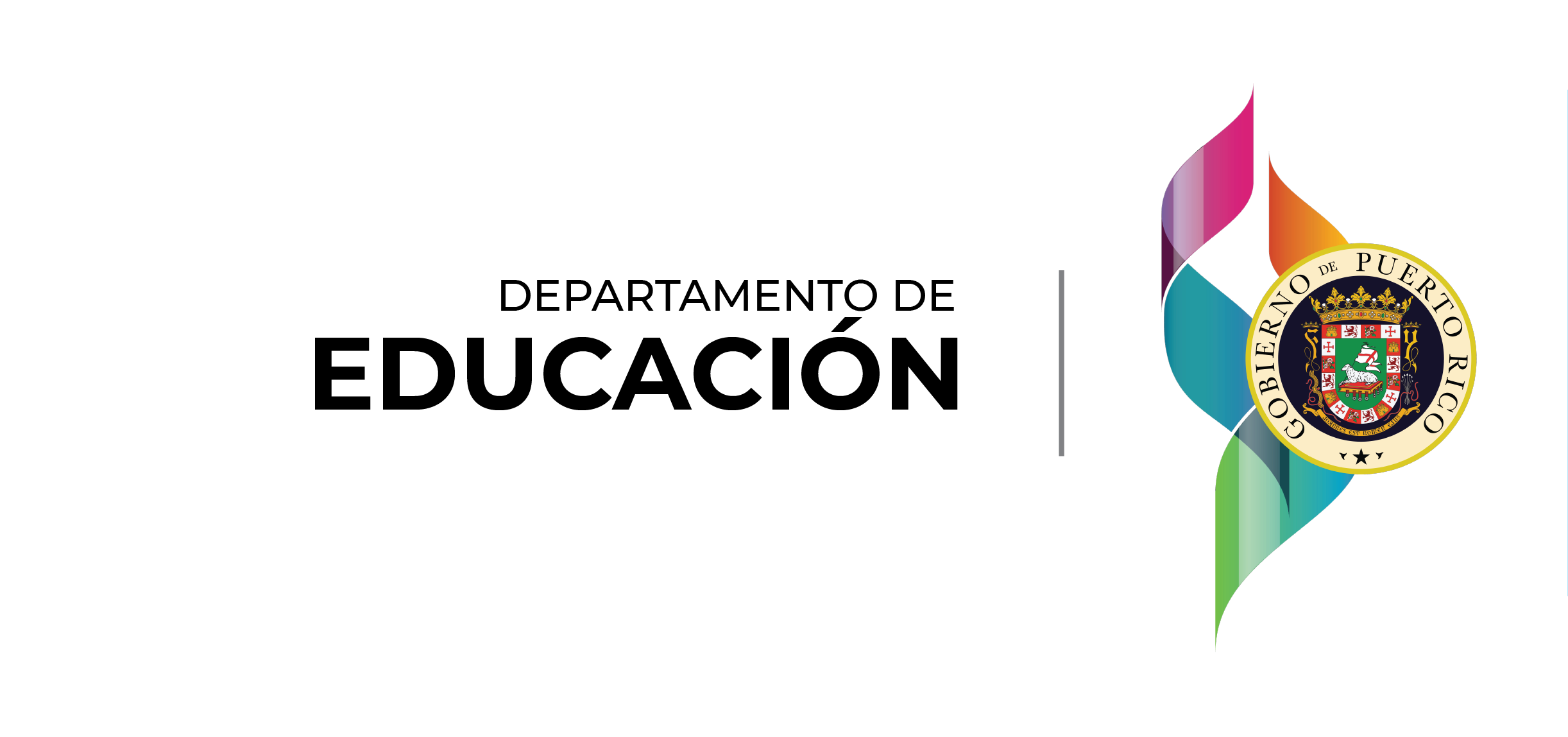 Objetivos
1. Presentar los cambios del Proyecto de Revisión Curricular del Programa de Español en los documentos normativos.
2. Discutir el enfoque del programa.
3. Explicar los cambios en el proceso 
de planificación.
4
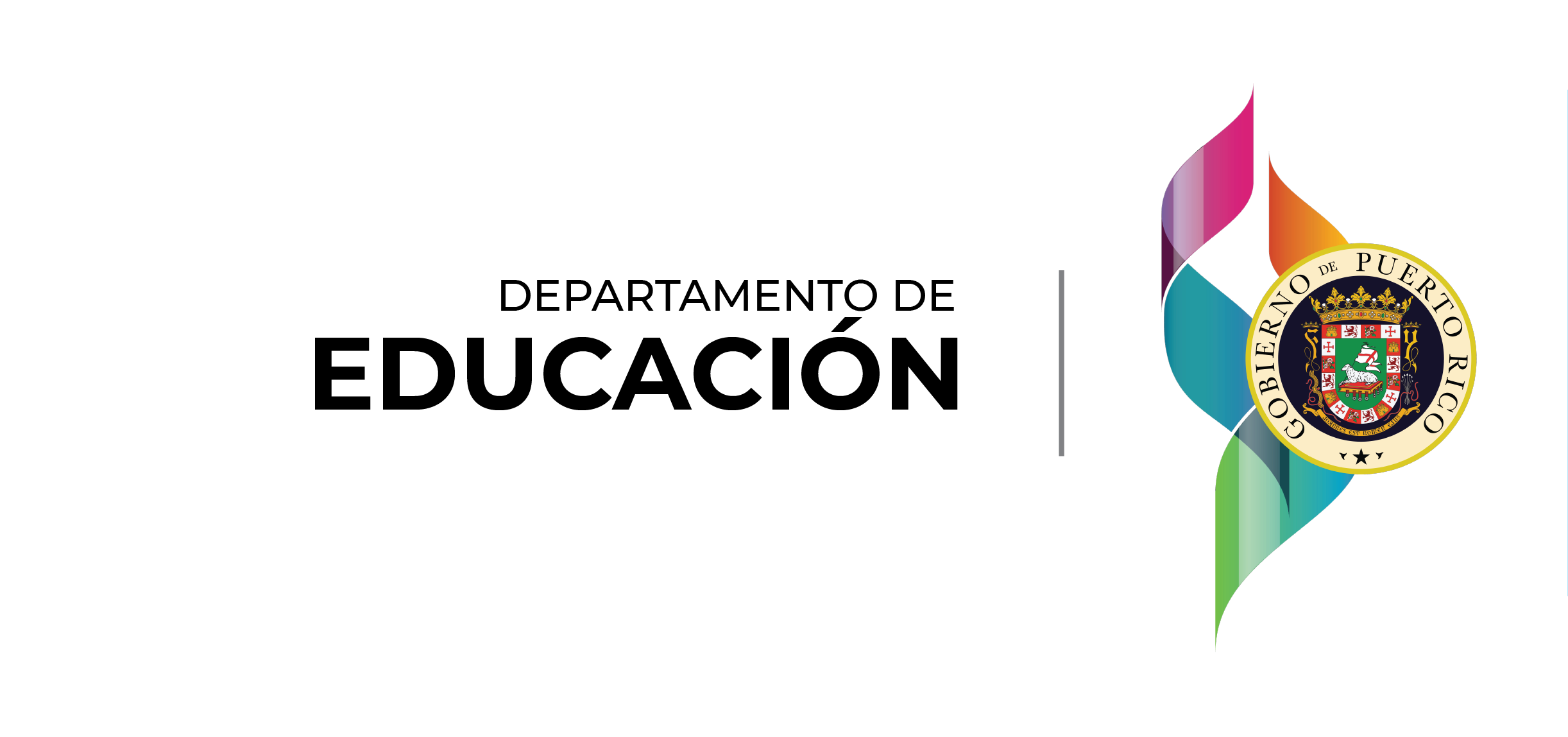 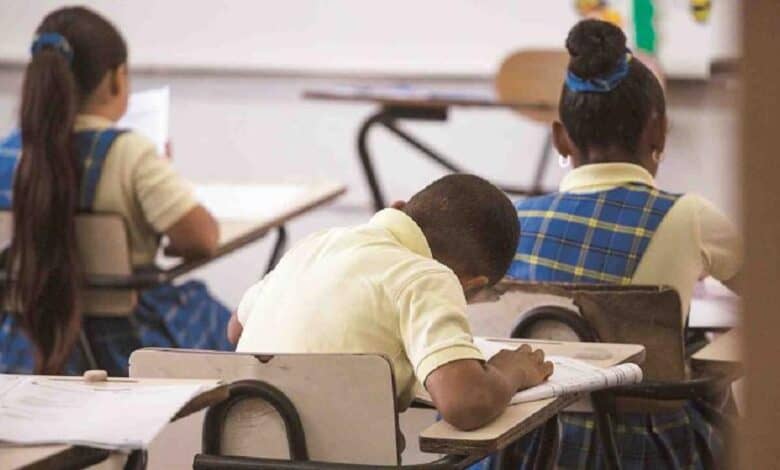 Fundamentos del Proyecto de Revisión Curricular de Servicios Académicos
5
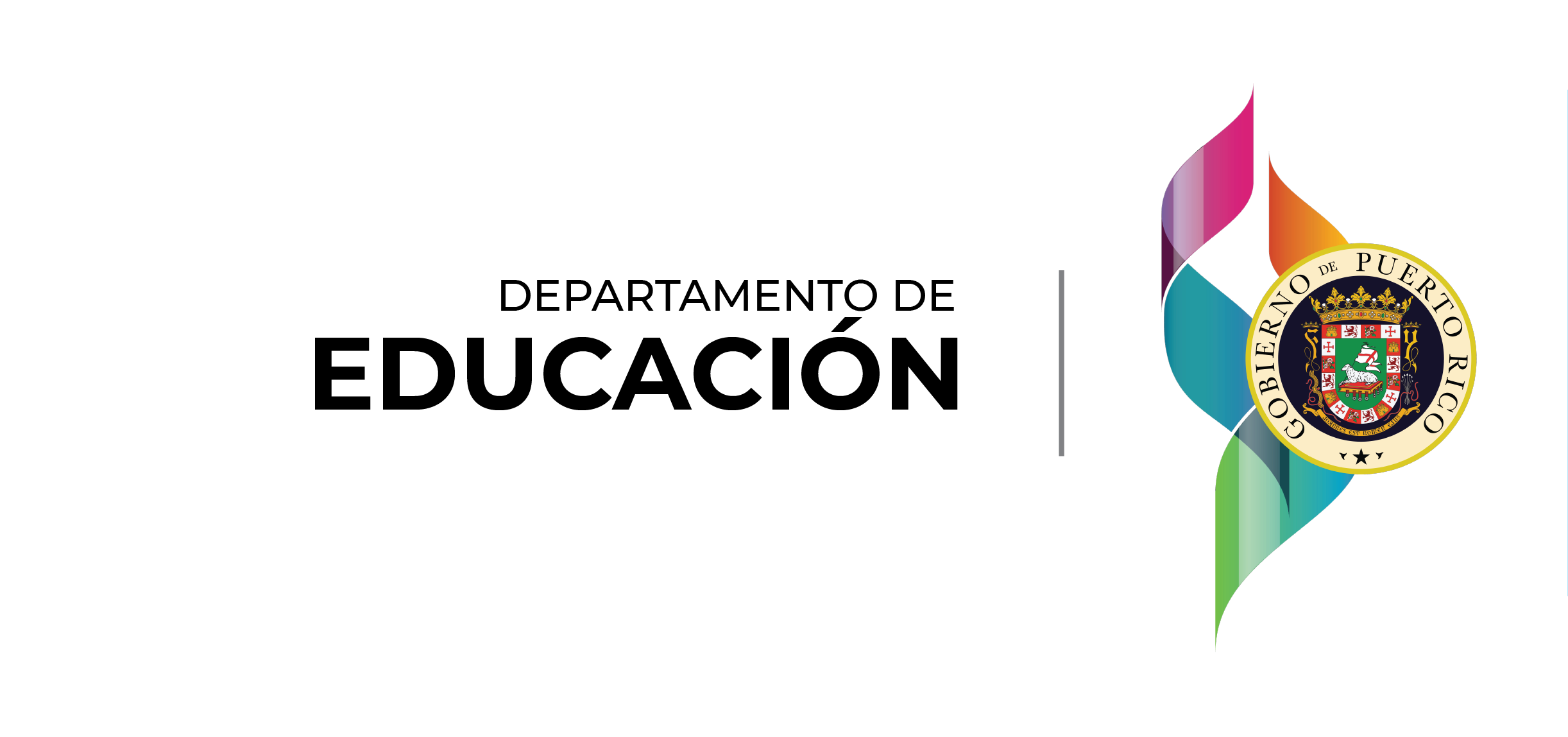 NUEVO CURRÍCULO DEL ÁREA DE 
SERVICIOS ACADÉMCOS
PENSAMIENTO CRÍTICO
PERTINENCIA DE PROGRAMAS DE ESTUDIO (Ley 85-2018)
PENSAMIENTO CREATIVO
OBJETIVOS DE DESARROLLO SOSTENIBLE
6
ACTITUDES PARA EL ÉXITO ACADÉMICO
COMPETENCIAS ESENCIALES 
DE FILANDIA
EQUIDAD Y RESPETO HACIA TODOS LOS SERES HUMANOS
COMPETENCIAS 
DEL SIGLO XXI
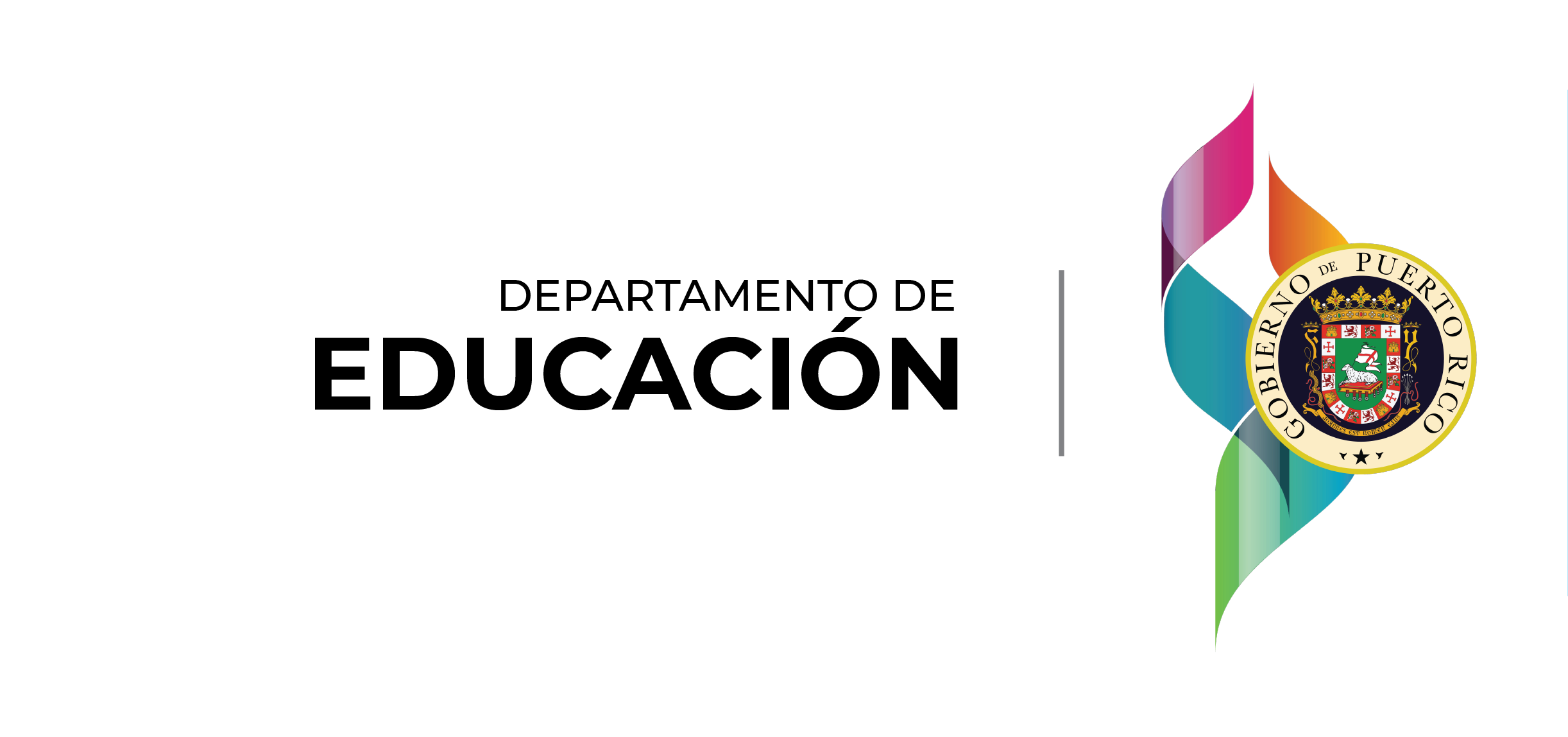 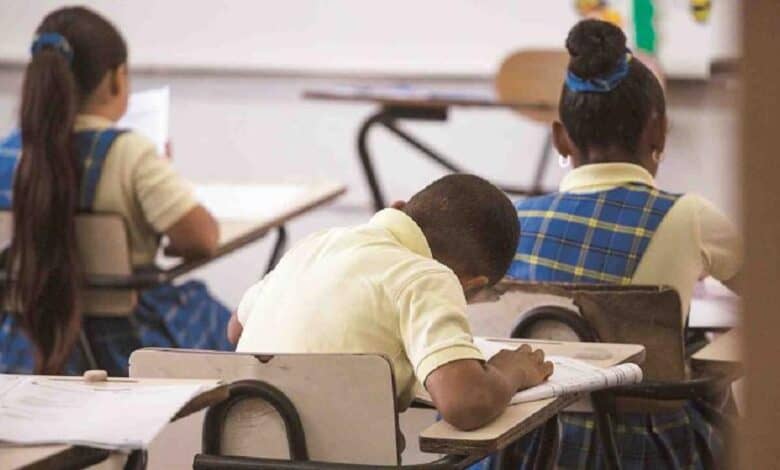 Preceptos guías
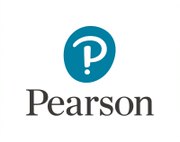 7
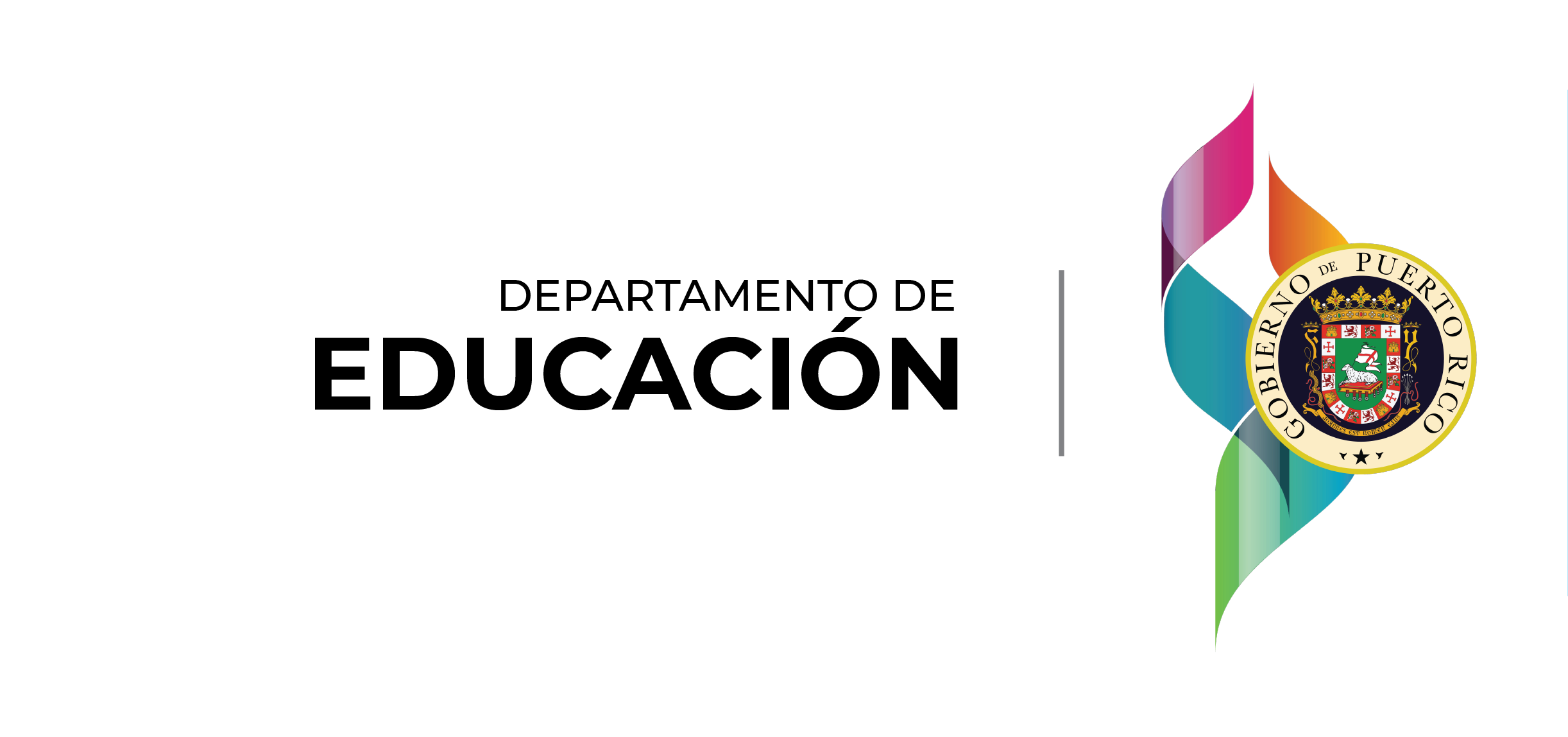 Pertinencia del currículo. 

Homogenizar los formatos de los documentos. 

Asegurar que el rigor de cada grado en cada materia este acorde con la etapas de desarrollo de los estudiantes. 

Cumplir con el proceso de “Peer Review” del Departamento de Educación Federal.
8
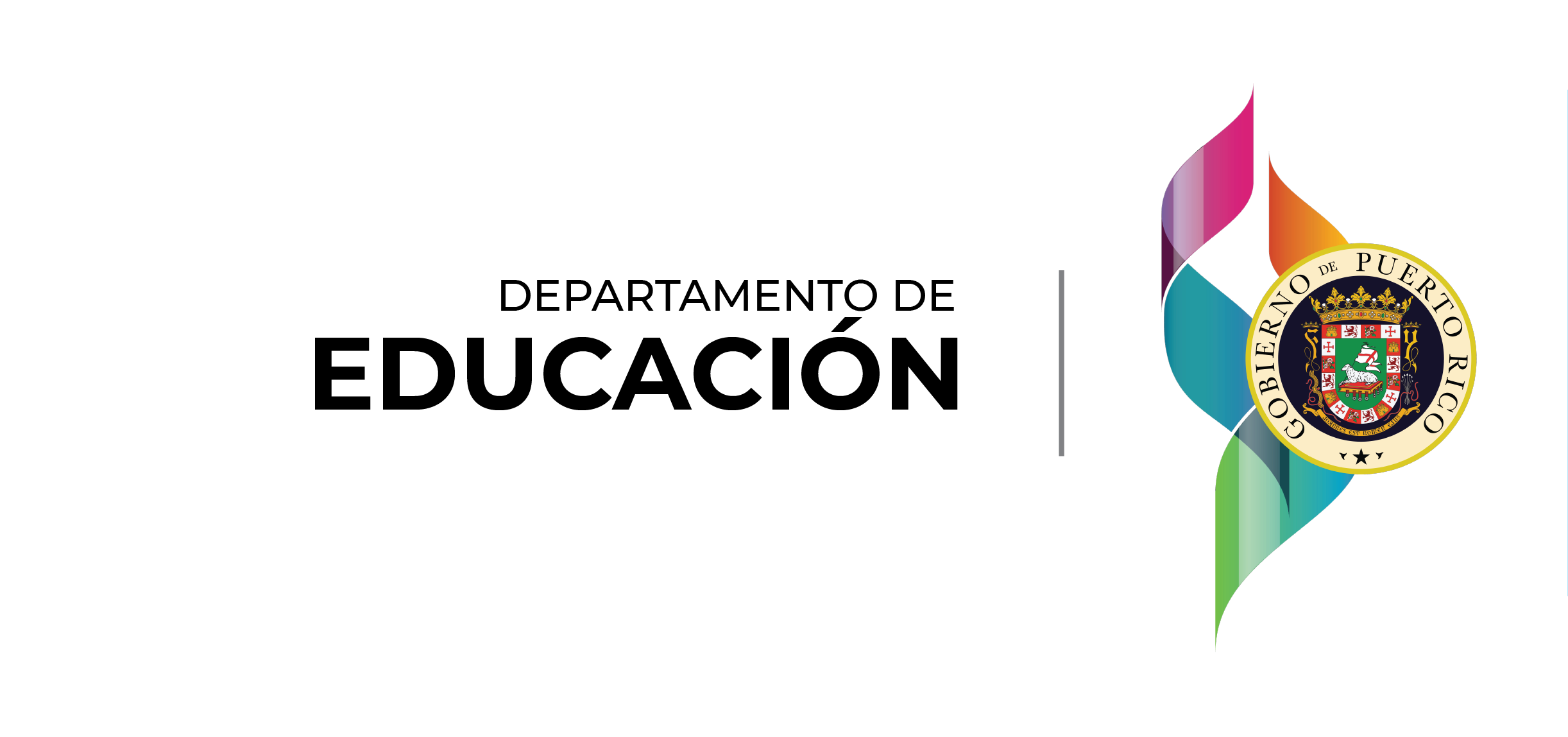 Puntos de partida
Análisis de los resultados de las pruebas estandarizadas y notas. 
Consultas a maestros realizadas por los programas. 
Revisión de literatura y documentos de estándares de otras jurisdicciones y países. 
Recomendaciones de Comité Asesor Técnico del DEPR (TAC, por su siglas en inglés).
9
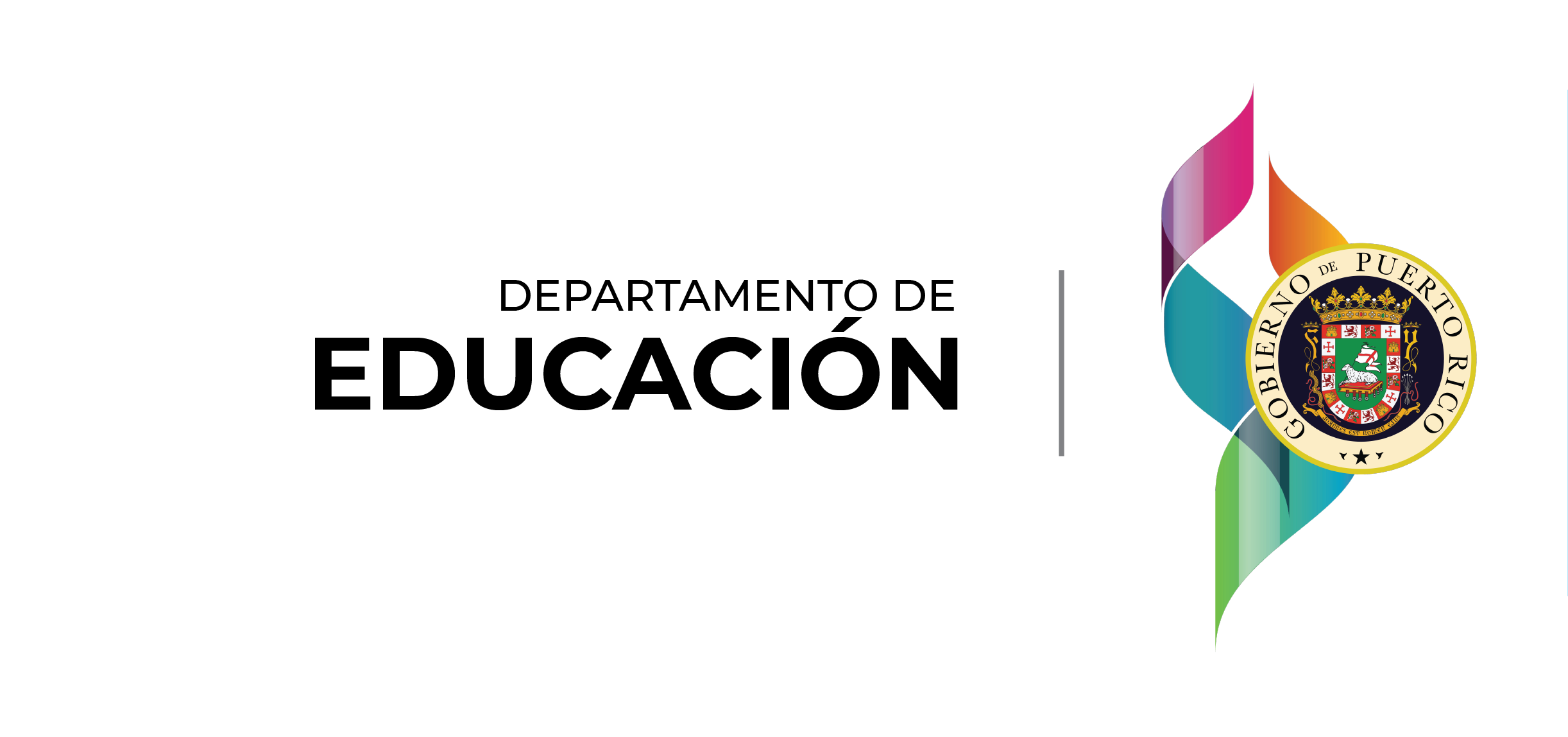 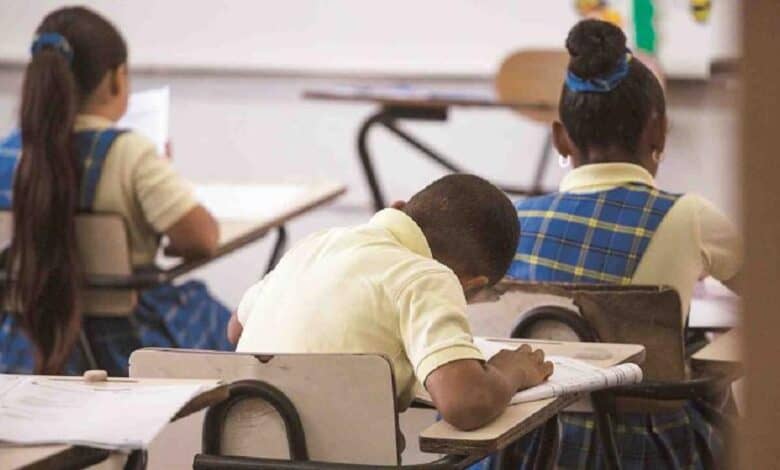 Proceso de Revisión Curricular del Programa  de Español
10
Enfoque del Programa
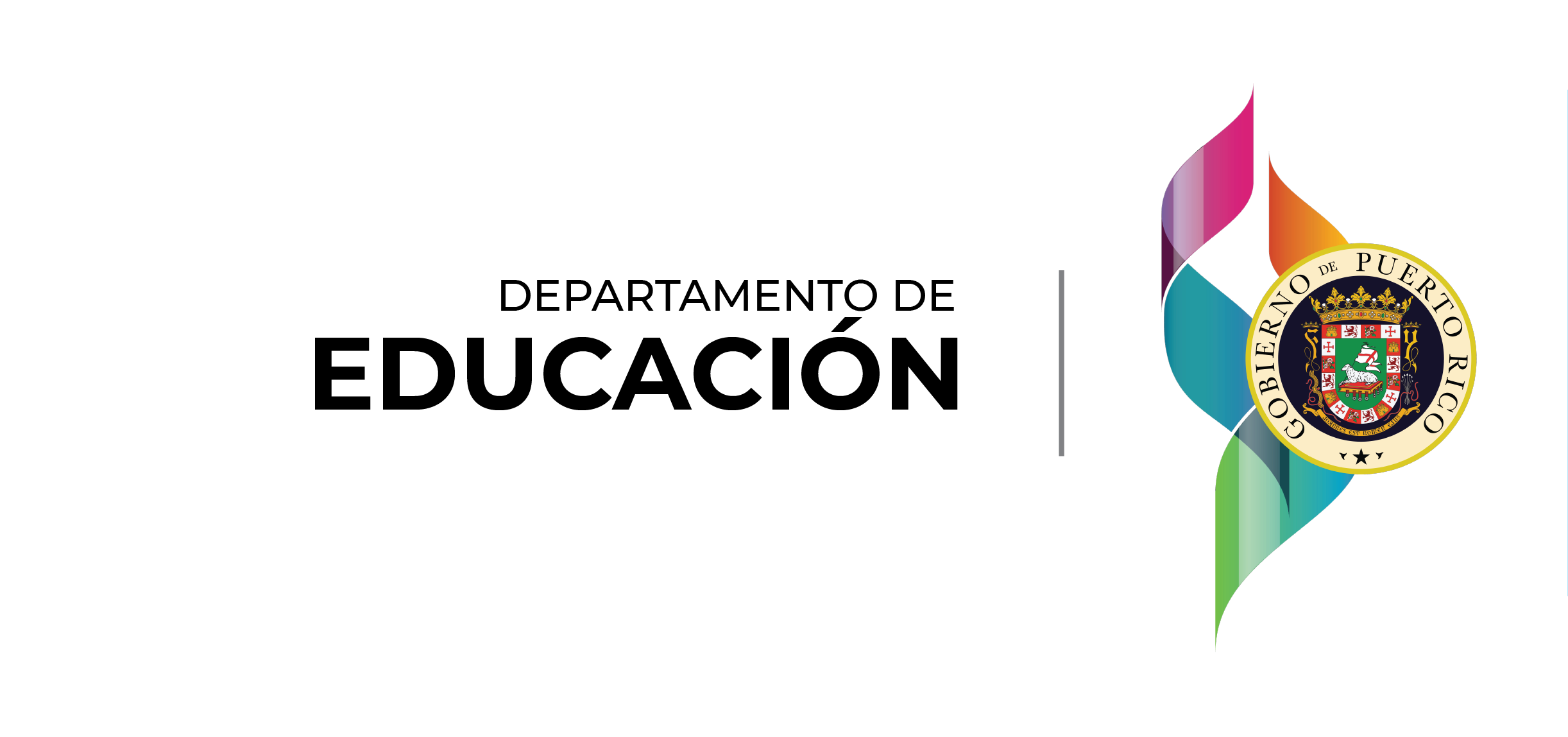 durante el proceso de Revisión Curricular.
11
Enfoque del Programa de Español
En la teoria educativa constructivista- humanista, los maestros y los alumnos desempeñan roles específicos. El papel general de un maestro consiste en ser un facilitador y un modelo a seguir, no necesariamente un medio unívoco de enseñanza.

El enfoque humanista se inclina hacia los significados de las experiencias de los seres humanos en situaciones reales, tal como ellas ocurren espontáneamente en la vida cotidiana.
12
Cambios en los estándares
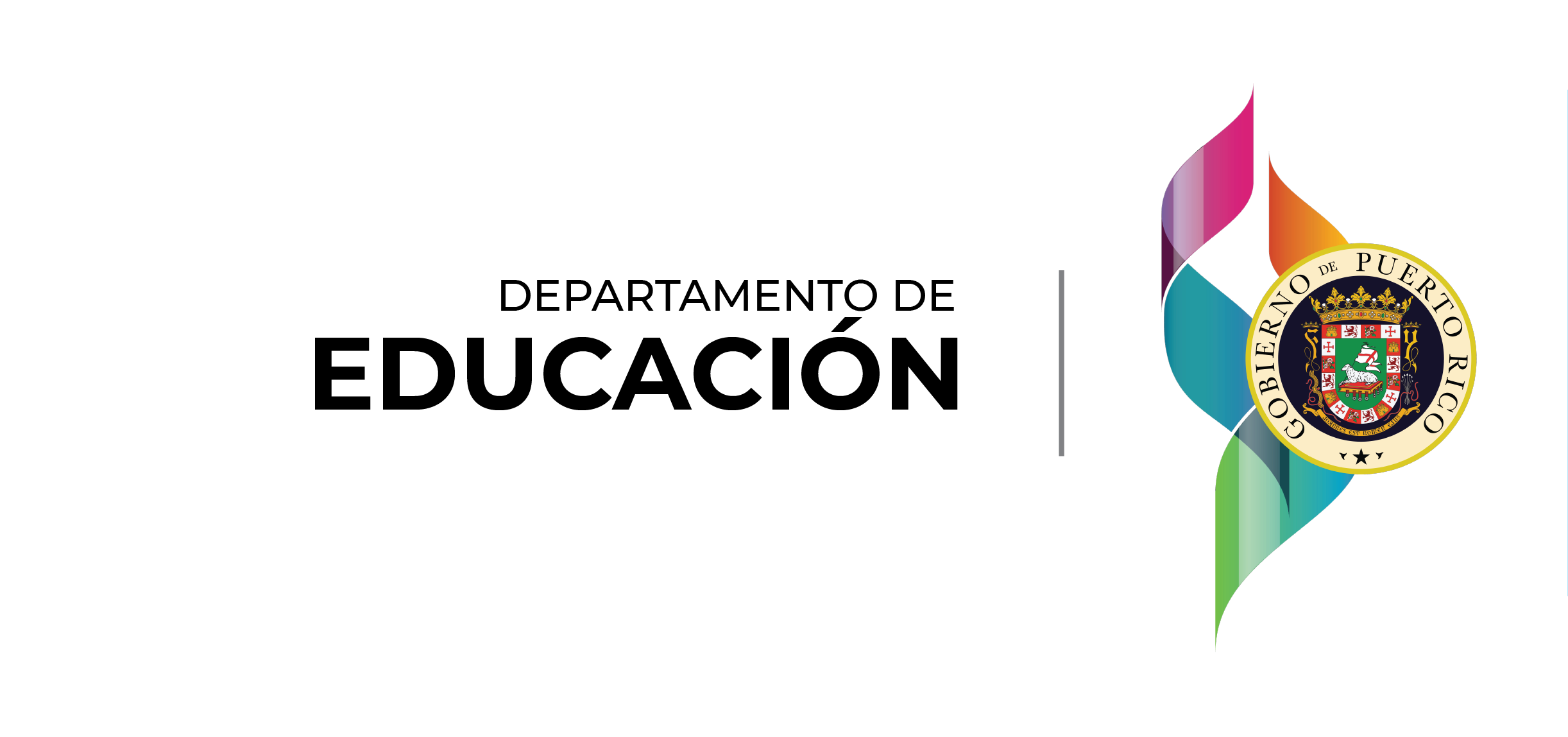 del Programa de Español
13
Programa de Español
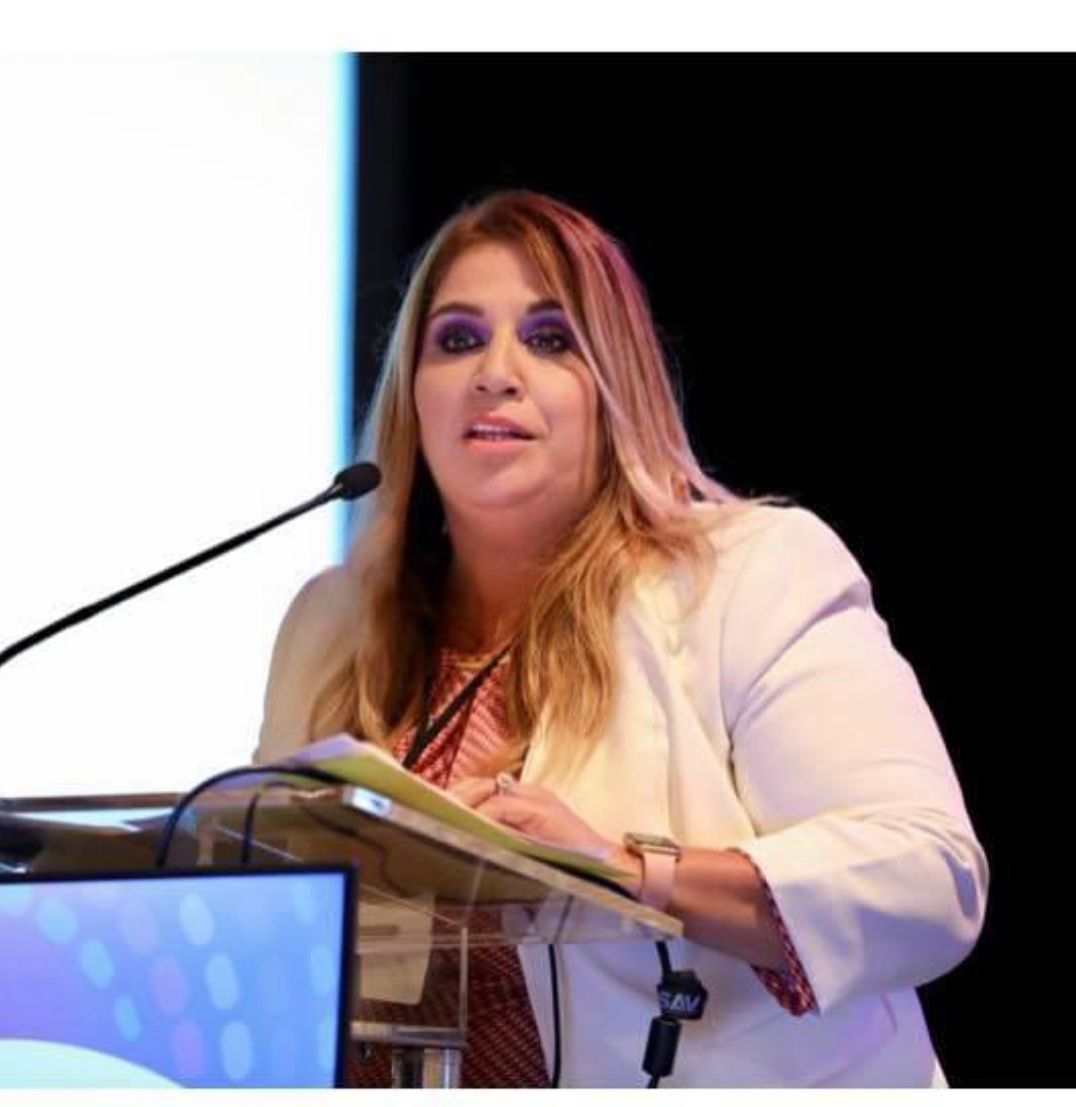 Dra. Jeanette Ramos Ramos
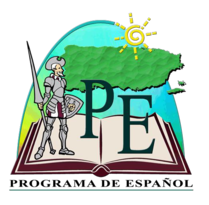 14
Programa de Español
Se uniformó la cantidad de estándares para todos los grados. 
Se eliminaron los dominios.
Se fusionaron los indicadores de Destrezas fundamentales en Dominio de la lengua y Lectura de textos literarios e informativos.
Se ajusto el rigor y el alcance de cada grado en las expectativas, indicadores y subindicadores.
Se eliminó la redundancia.
Se desarrollaron nuevos indicadores y subindicadores.
15
Nuevos temas transversales
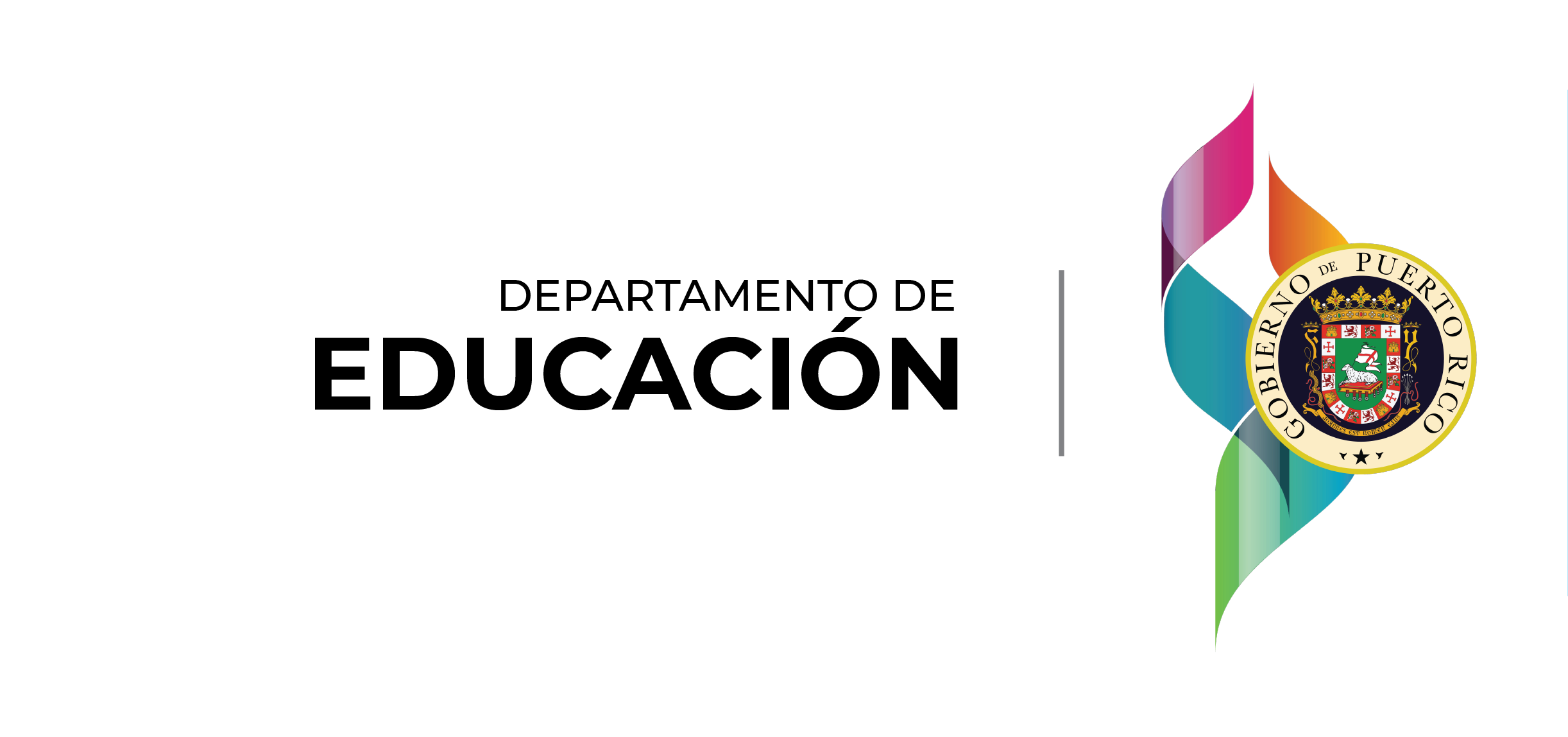 el proceso de planificación de la enseñanza
16
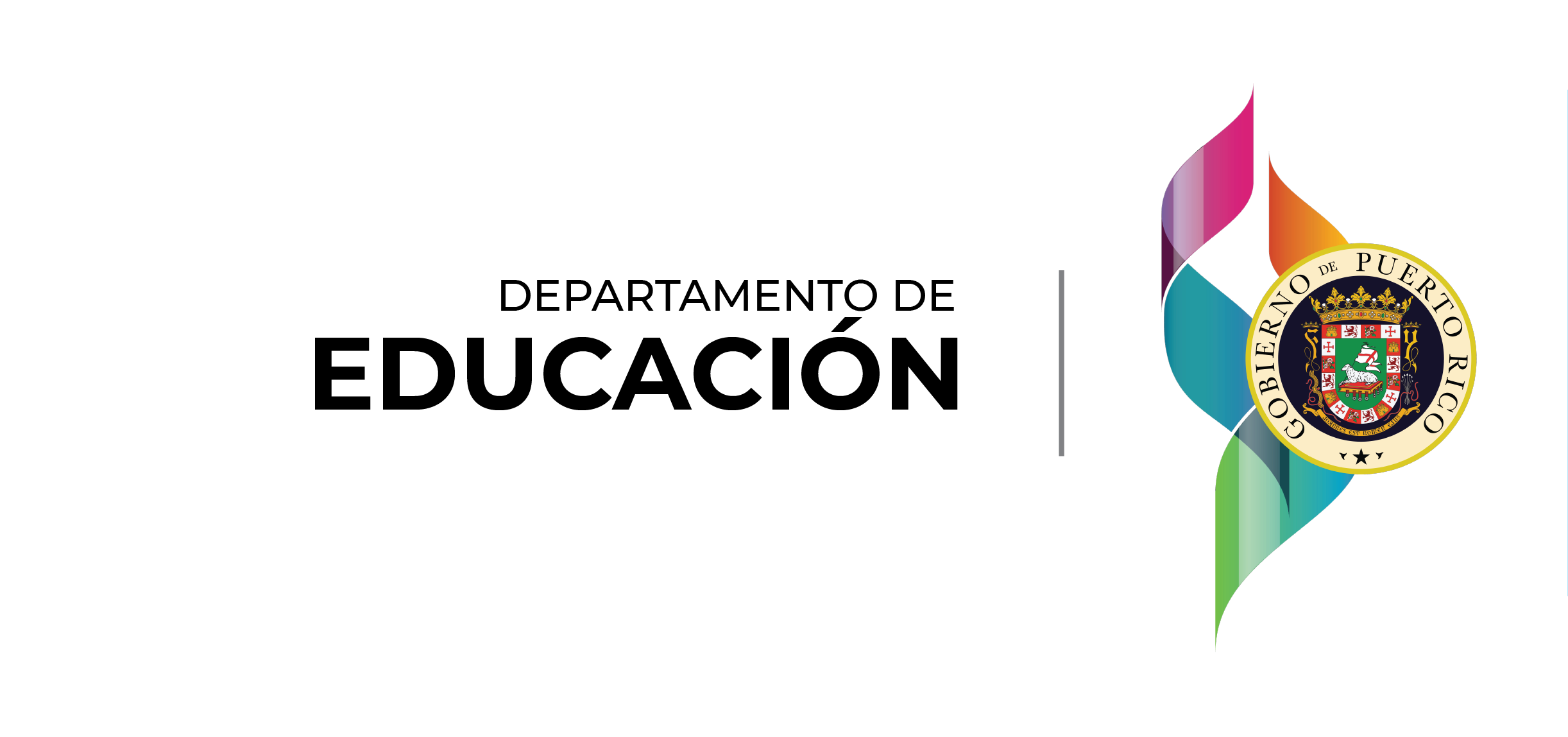 Los temas transversales
[…] surge el concepto temas transversales, los cuales tienen que penetrar e influir toda la práctica educativa y estar presentes en diferentes áreas (Busquet 1993 y Yus, 1996). 
Se definen como un conjunto de contenidos de enseñanza que se integran a las diferentes disciplinas académicas y se abordan desde todas las áreas de conocimiento. Se denominan así porque atraviesan cada una de las áreas del currículo escolar y están presentes en todas las etapas educativas. (secuencia y profundidad).
17
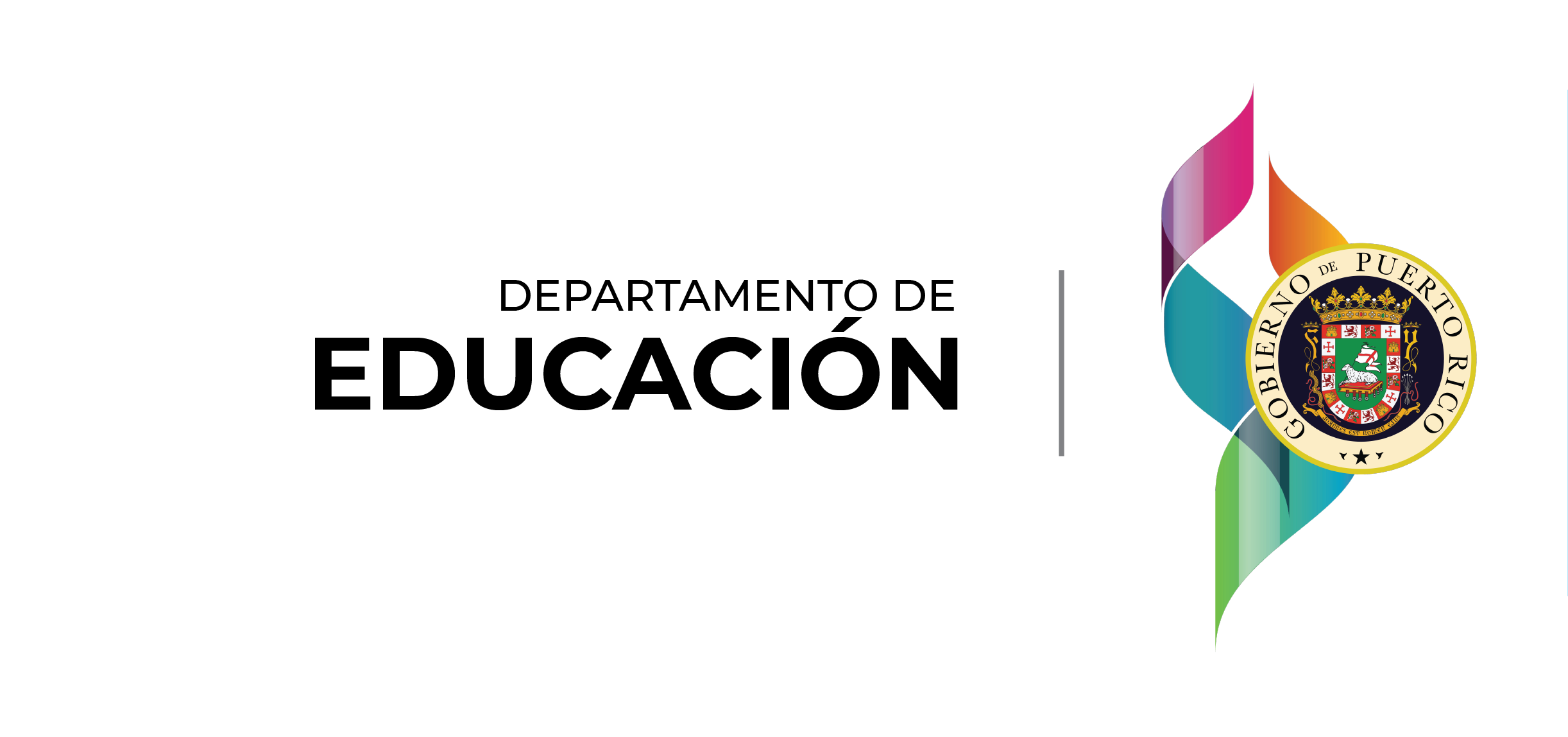 Los temas transversales
…interactúan en todas las áreas del currículo escolar, no necesariamente son tratados como experiencias de enseñanzas autónomas, sino como una serie de elementos del aprendizaje, integrados dentro de las diferentes áreas de conocimiento. 
Al no estar “ligados” a ninguna materia en particular, se puede considerar que son comunes a todas, de forma que, más que crear disciplinas nuevas, su contenido es transversal en el currículo (Yus, 2001).
18
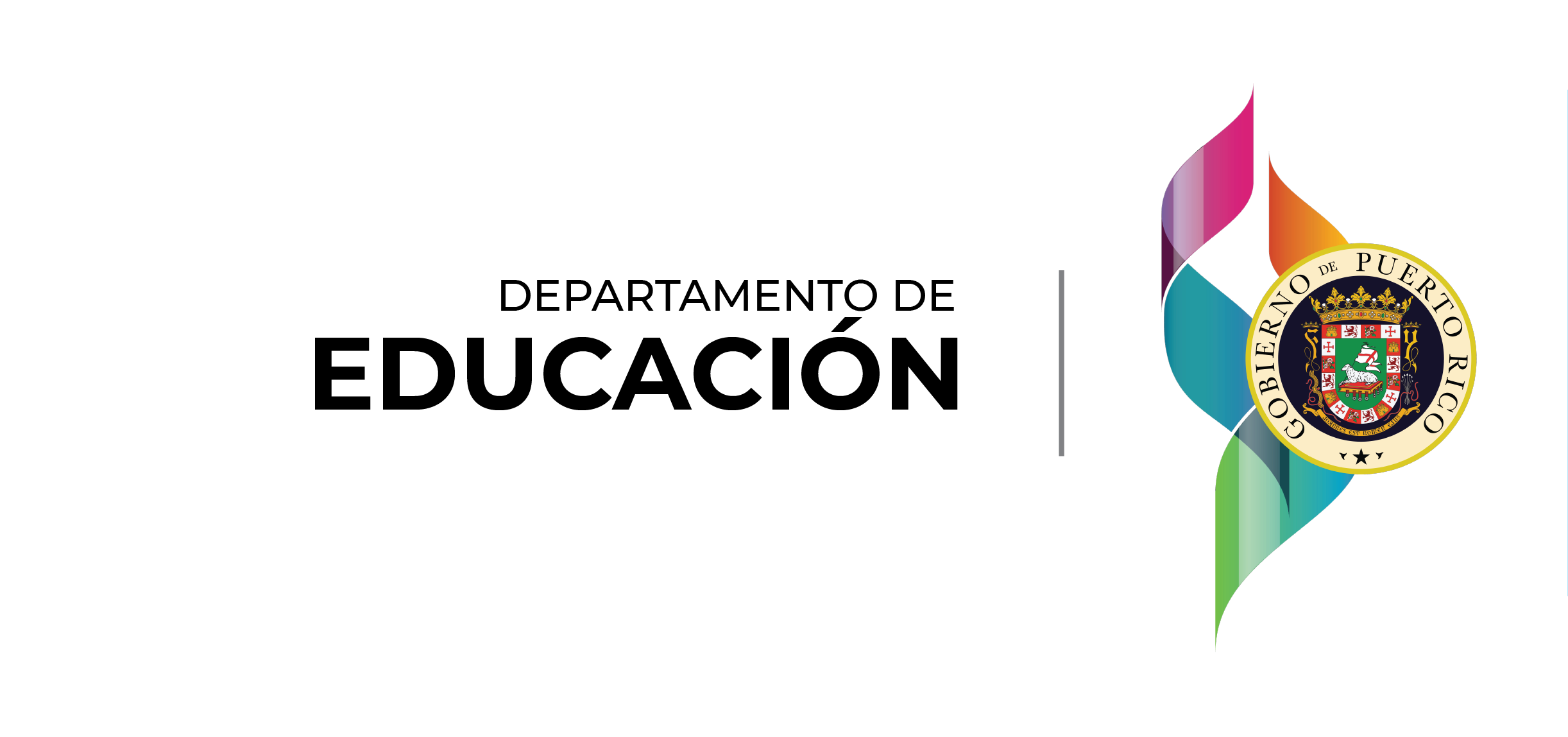 Temas transversales
19
Temas generadores
Los temas generadores del programa, facilitan la integración de los temas transversales. Estos están en los mapas curriculares y el marco curricular. Algunos ejemplos son: 
 
	- Educación para la paz,
	- Convivencia,
	- Diásporas,
	- Sensibilidad por la naturaleza,
	- Conciencia tecnológica,
	- entre otros.
20
Nuevas herramientas
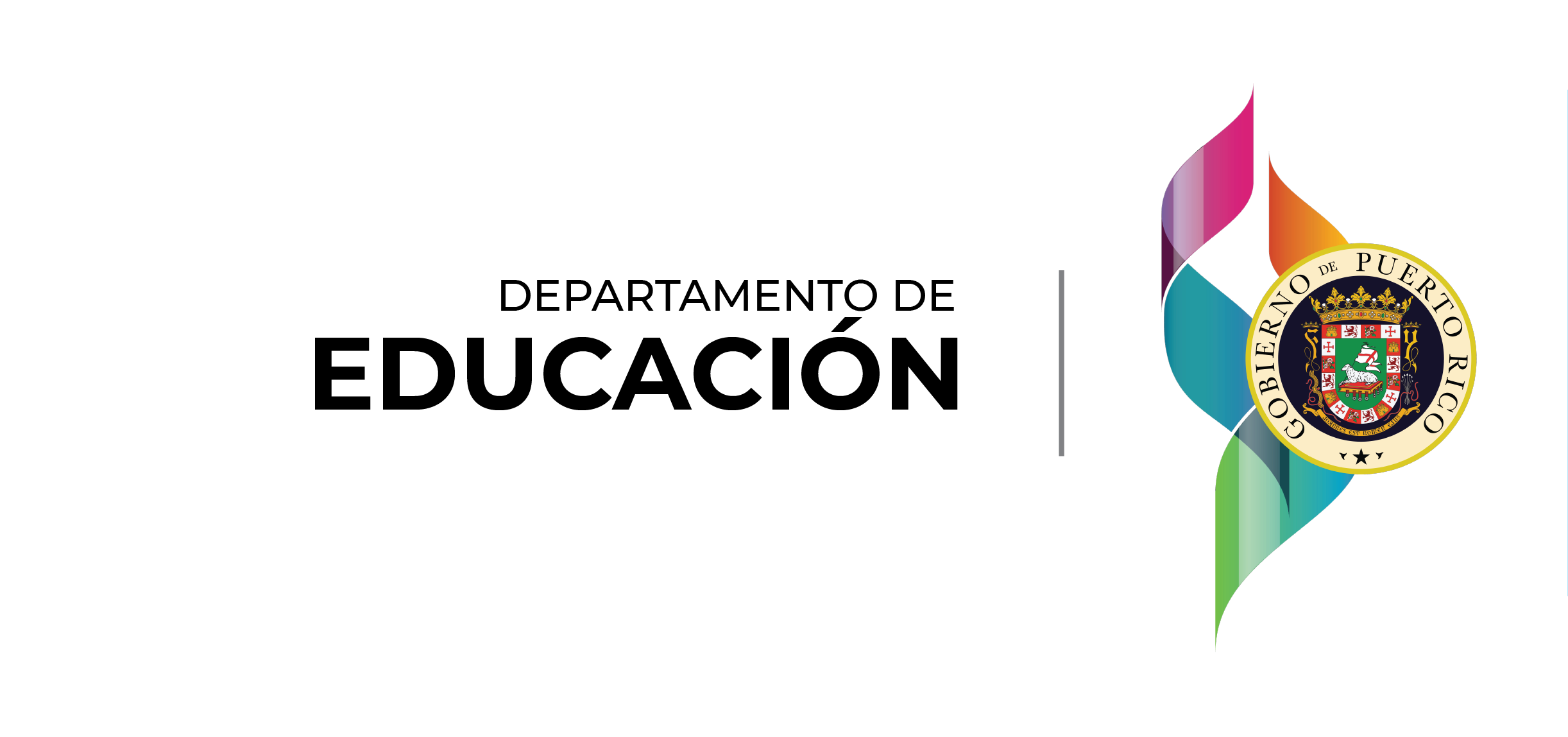 Nuestro currículo oficial 2022
21
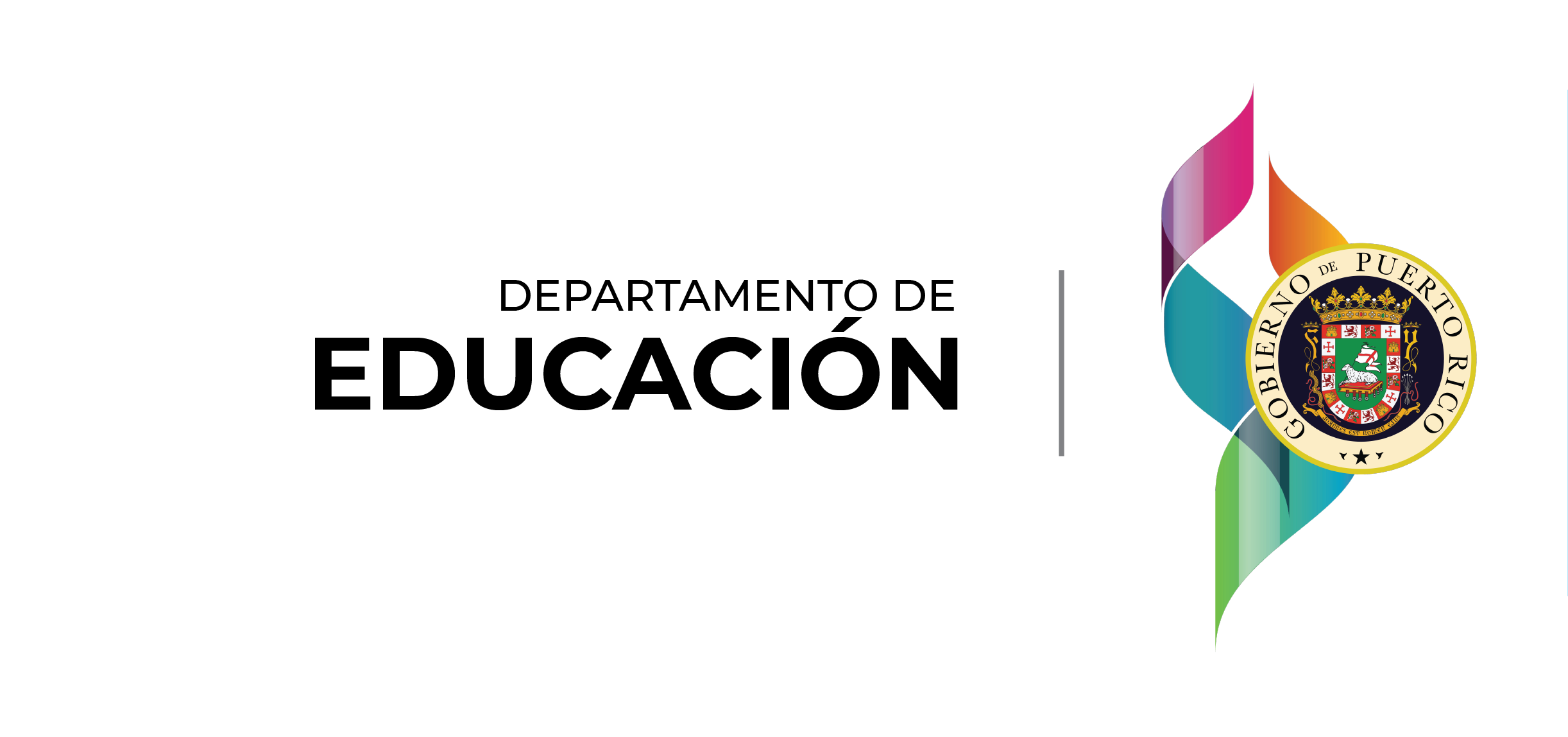 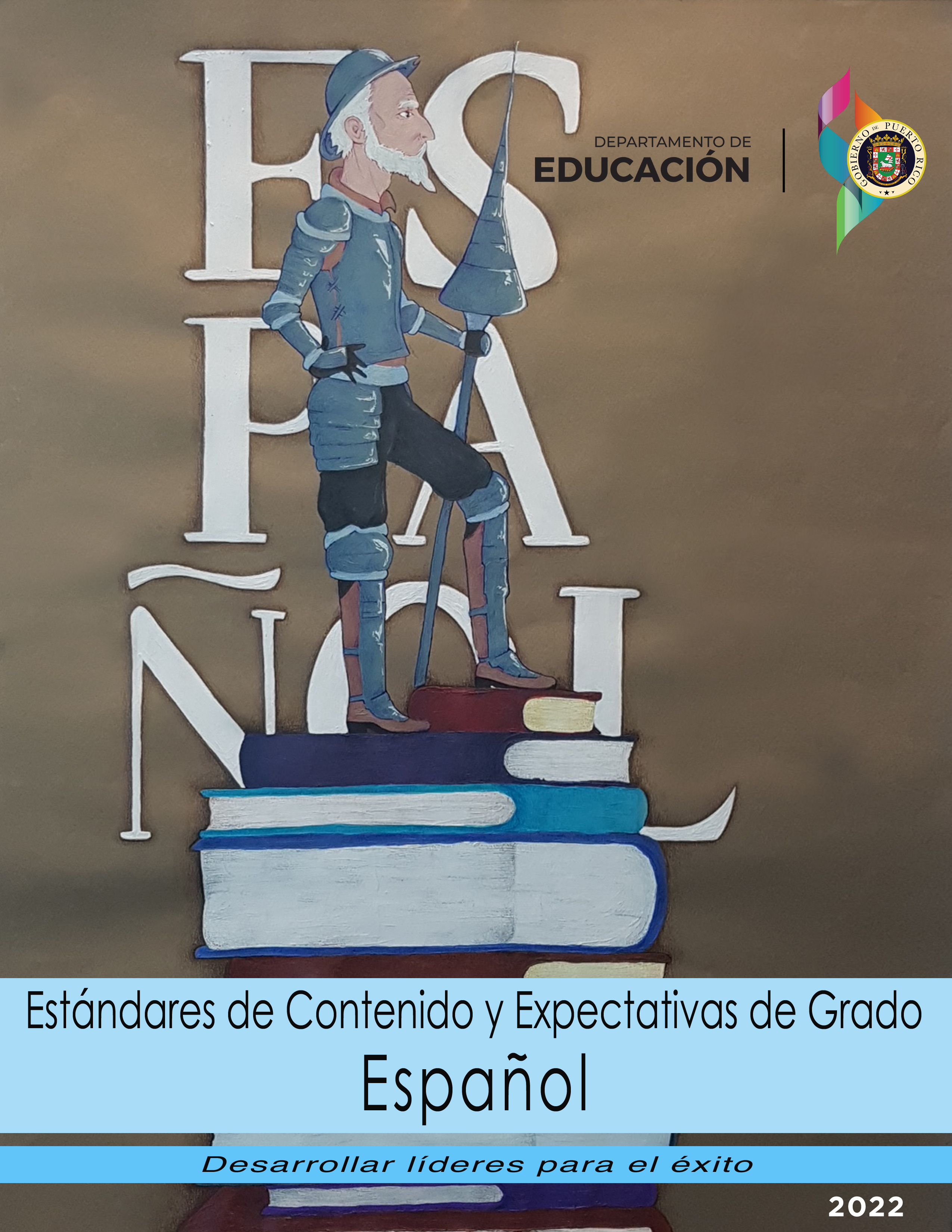 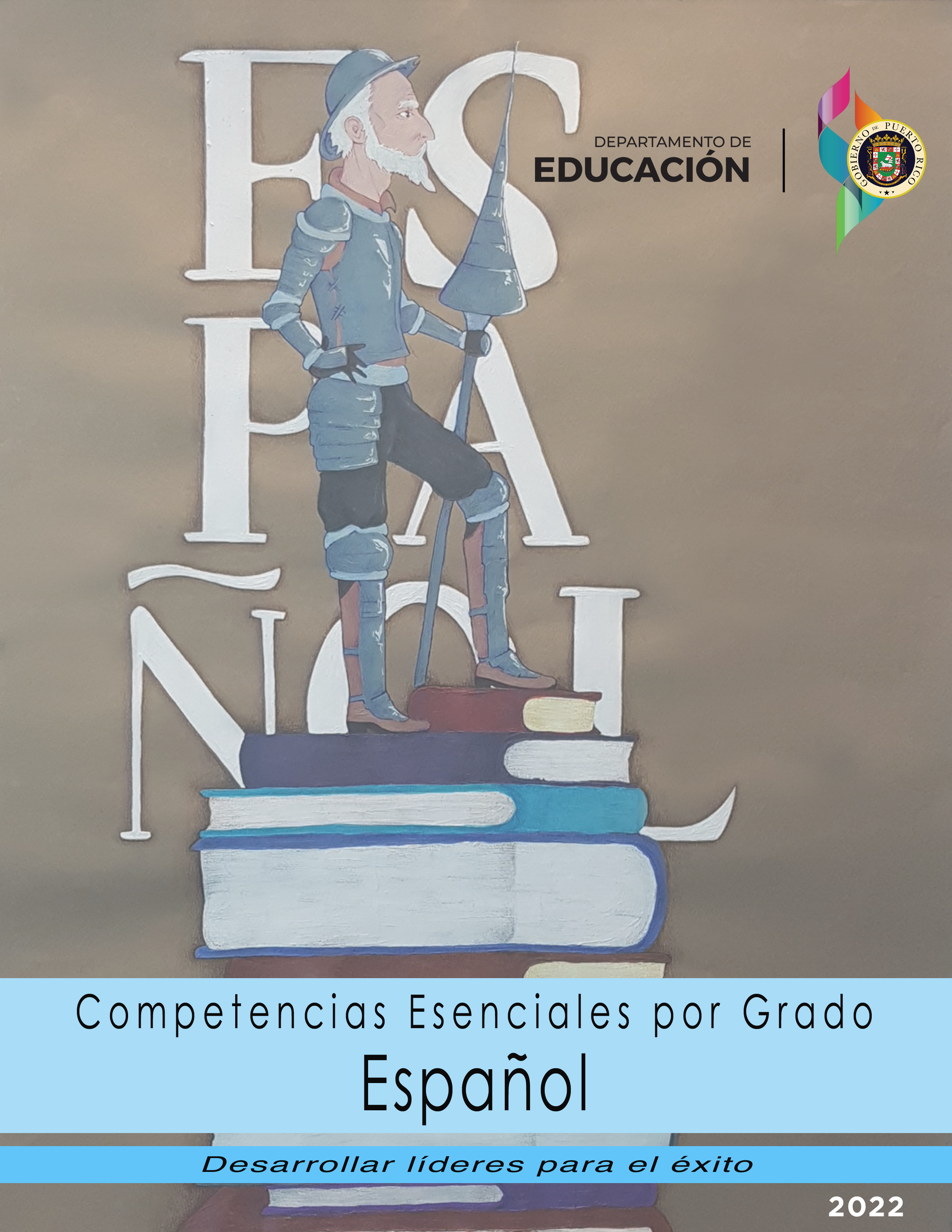 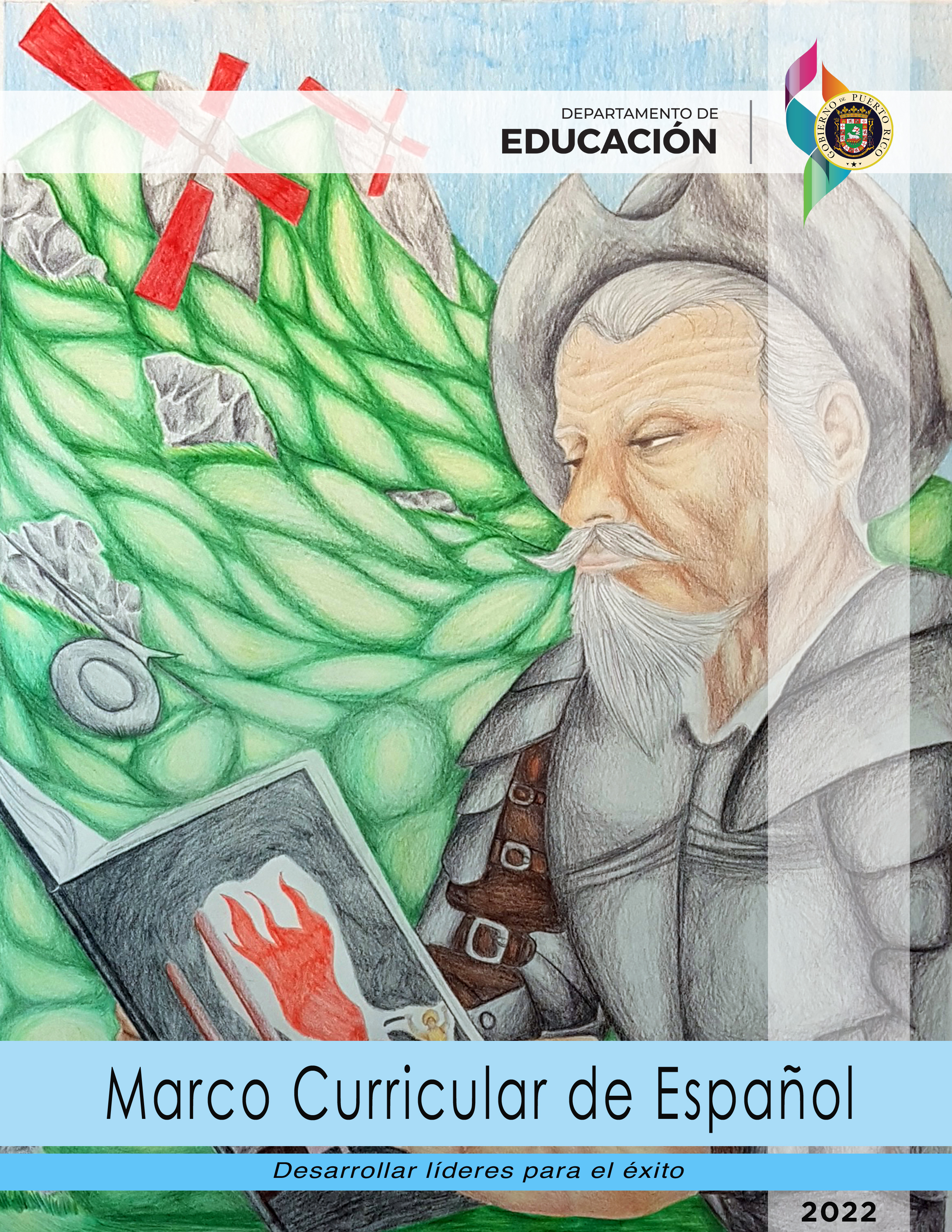 22
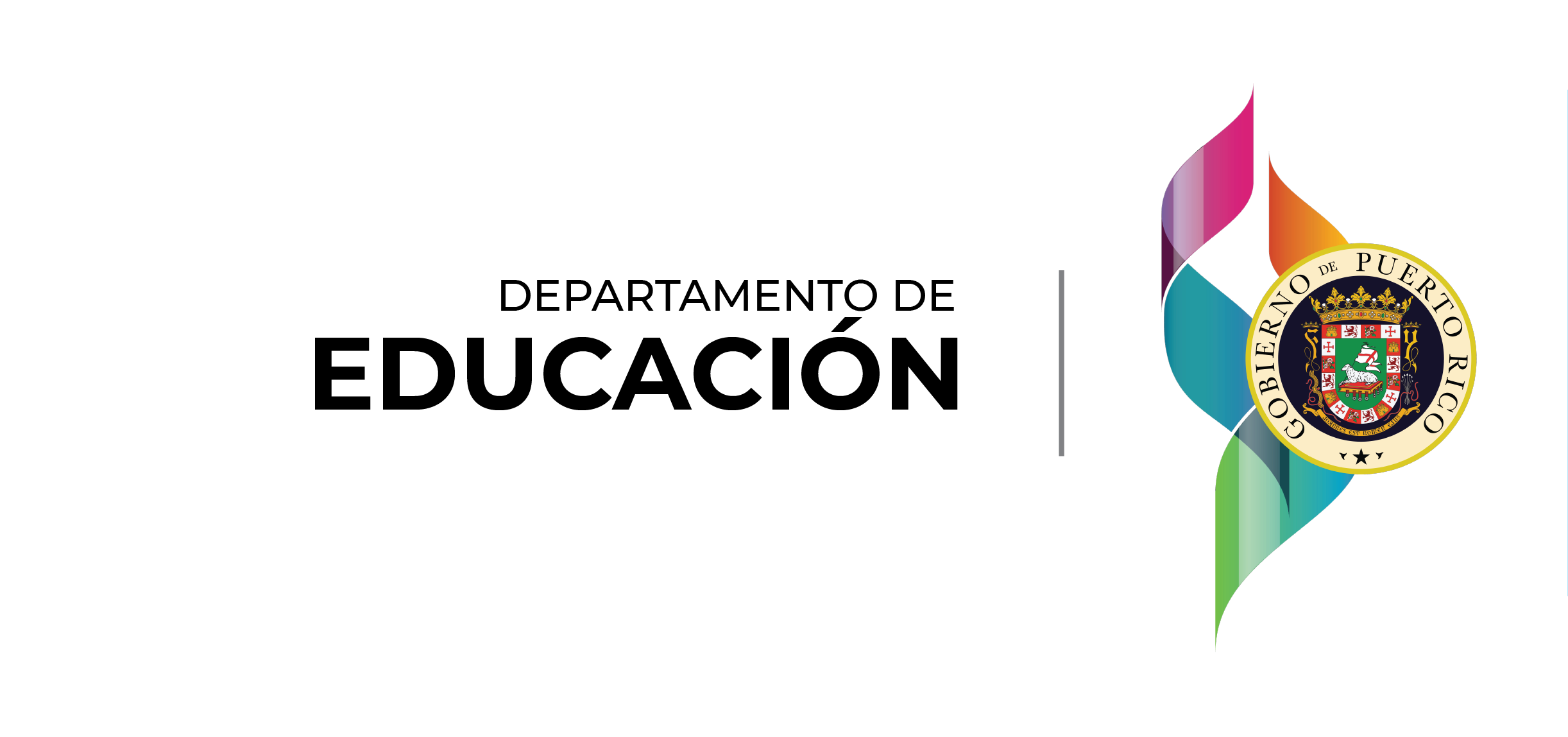 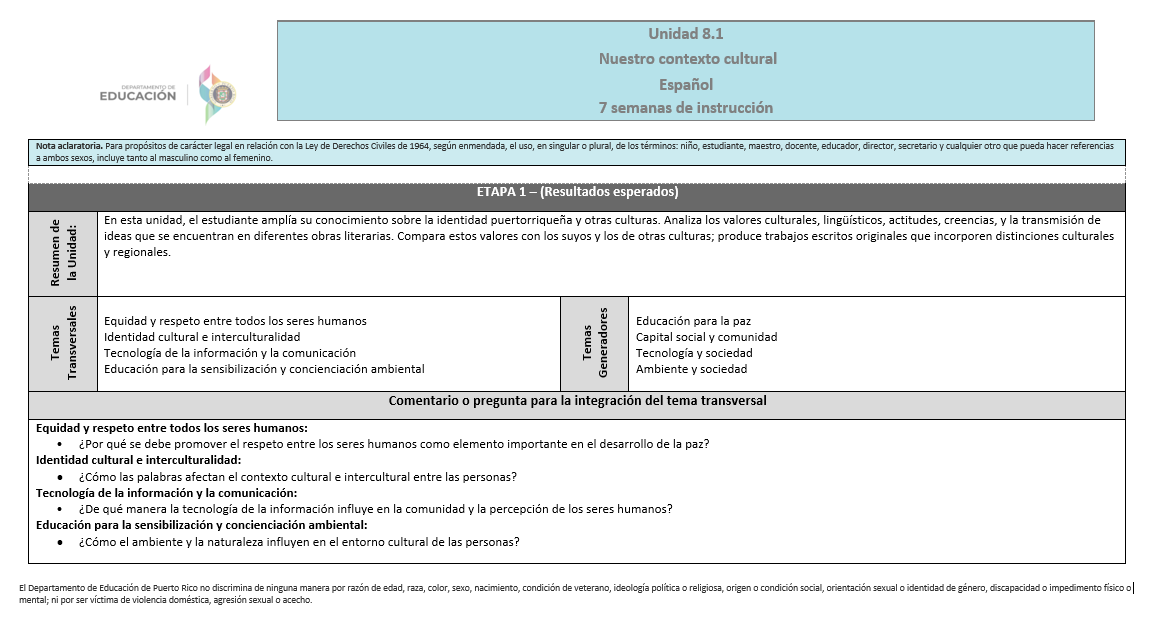 23
Programa de Español
Desarrollo de nuevos indicadores y subindicadores
Integración de aspectos tecnológicos en los indicadores.
Reducción de brechas entre los niveles
Integración de los temas transversales y generadores.
24
Nueva Carta Circular
Se actualizó para añadir los cambios en documentos normativos del programa. 

El Programa de Español reconoce el día 21 de marzo de cada año como el “Día Nacional para la Erradicación del Racismo y Afirmación de la Afrodescendencia”, según la Ley # 24 de 5 de agosto de 2021, los maestros integrarán actividades y lecturas, como parte de los esfuerzos para eliminar cualquier manifestación de discrimen racial o étnico de nuestra sociedad. Además, llevarán a cabo actividades donde se realce la vida y obra de aquellas personas que en Puerto Rico, y el resto del mundo, han contribuido a los adelantos en derechos humanos y civiles, igualdad social y erradicación del racismo.
25
Cómo facilita estos cambios
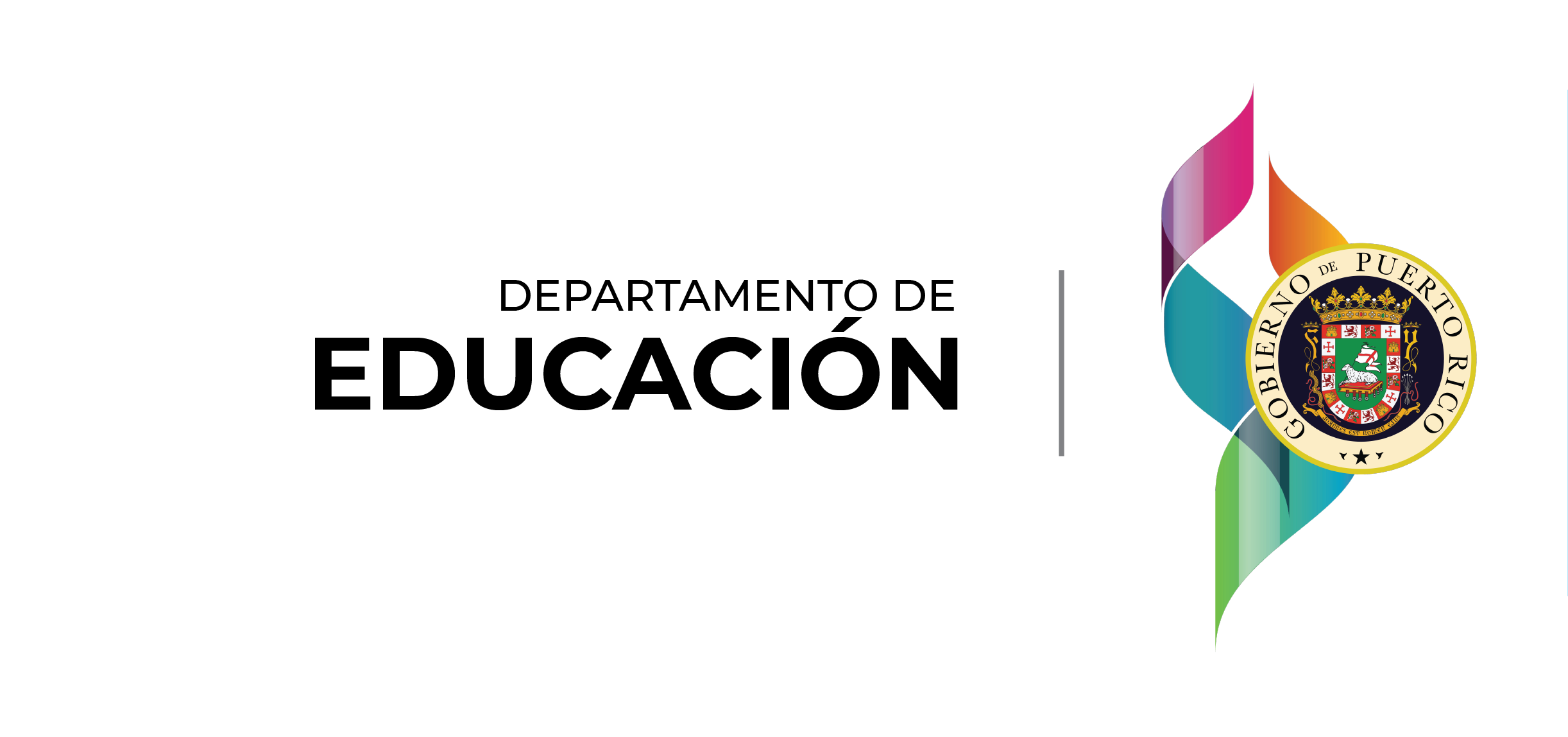 el proceso de planificación de la enseñanza
26
El nuevo currículo oficial de Programa facilita la planificación de la enseñanza
Elimina los dominios en la nomenclatura.
Se identificaron las competencias esenciales de acuerdo a los nuevos estándares.
Se elimina la redundancia y repetición de indicadores.
Los mapas curriculares se organizaron, se trabajaron con el tiempo real para cubrir todas las destrezas.
Las actividades y lecturas sugeridas seleccionadas son pertinentes al nivel o grado.
Se actualizo la progresión mediante los grados y niveles al verificar la alineación vertical y horizontal.
27
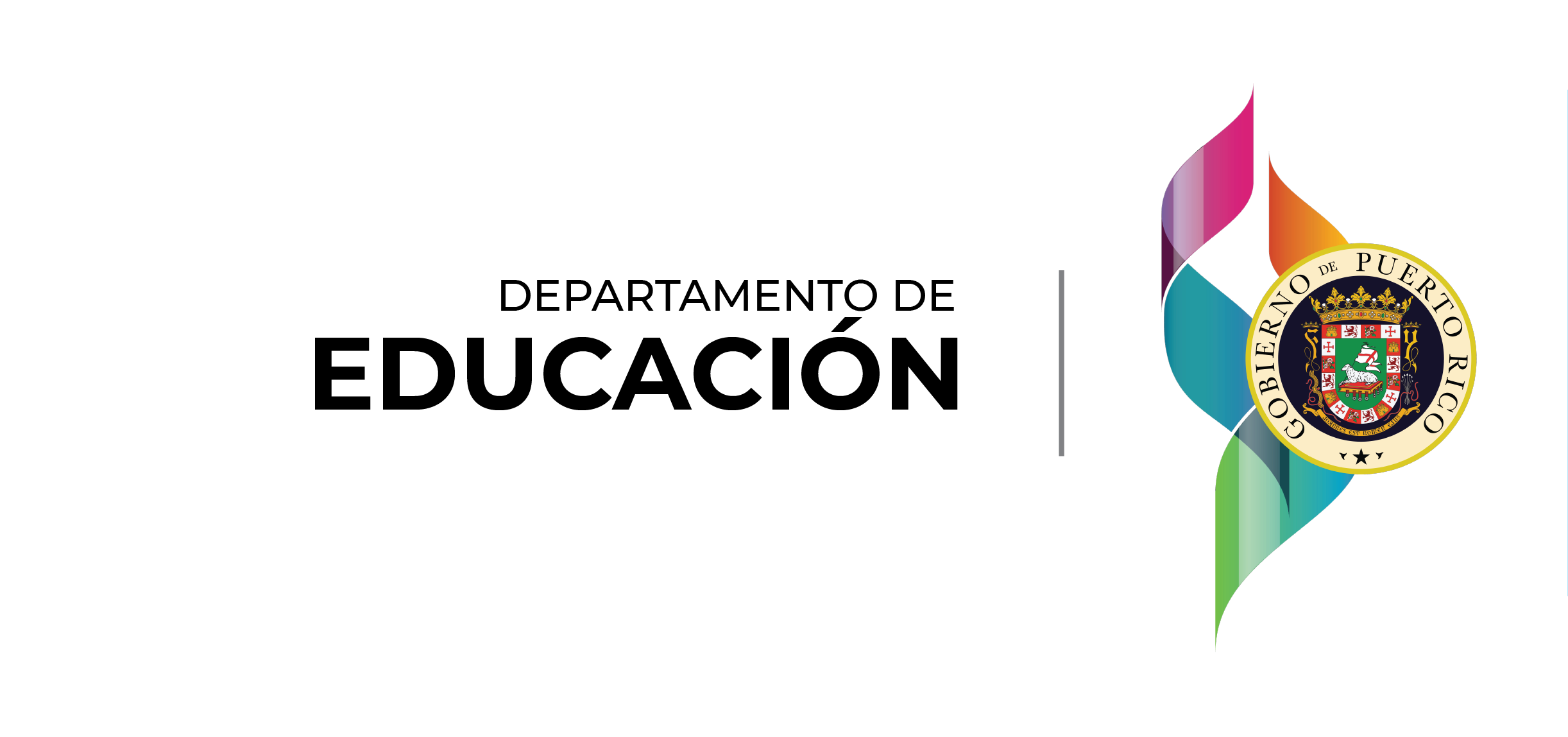 Deje su opinión sobre la revisión curricular del programa escaneado el código QR.
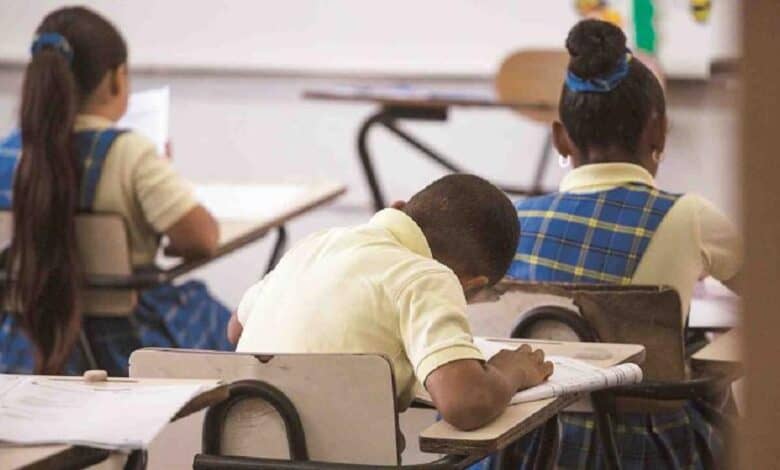 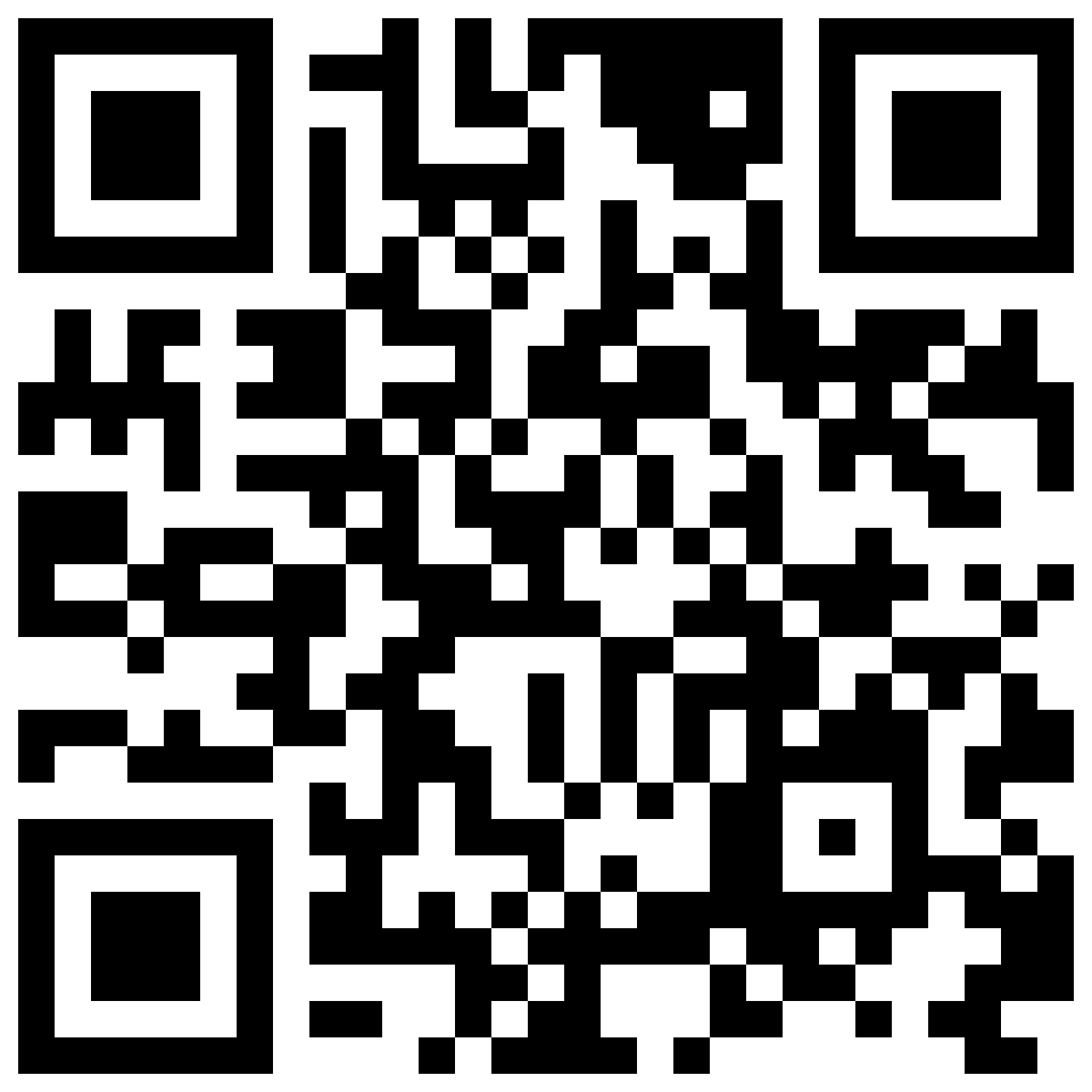 28
Gracias por su atención.
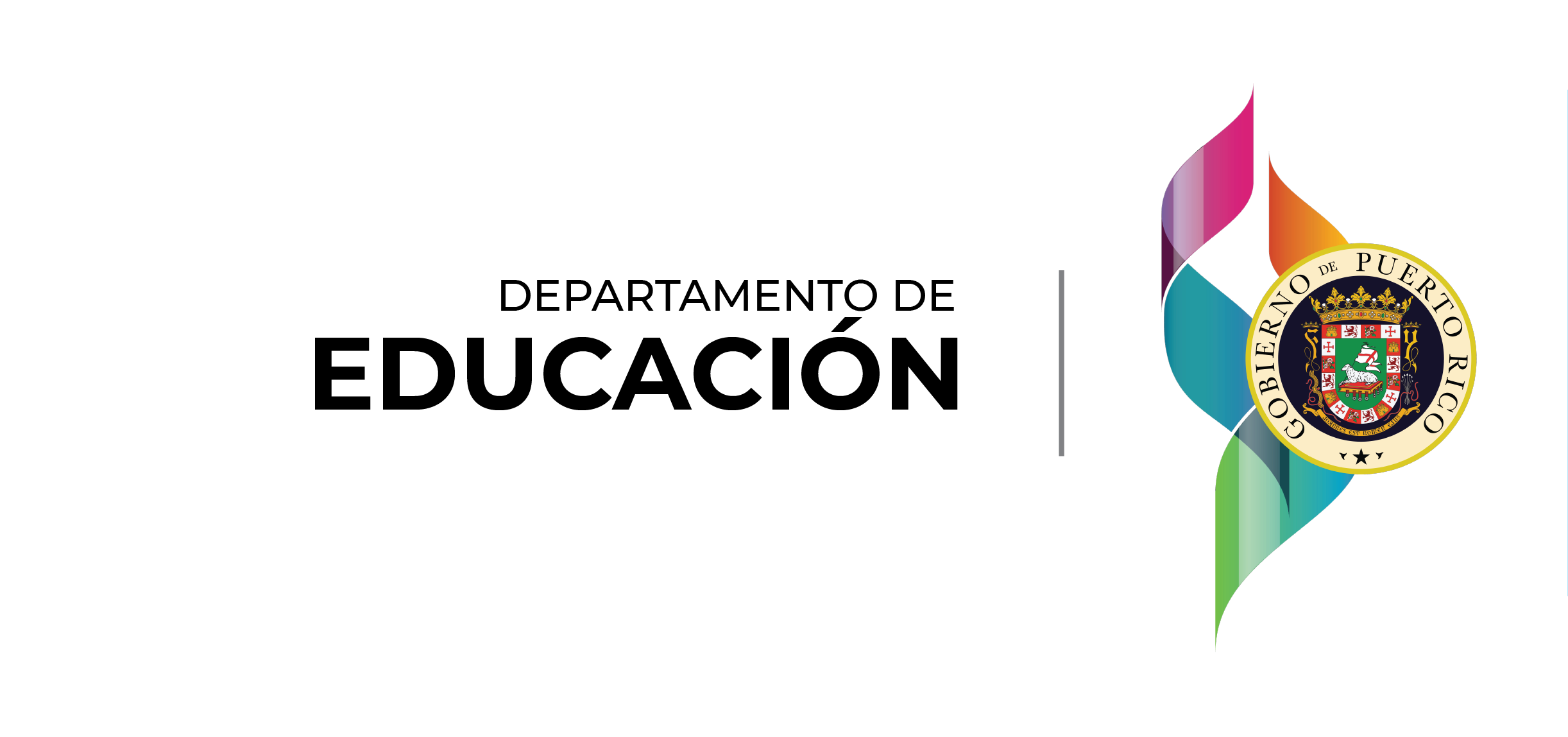 29